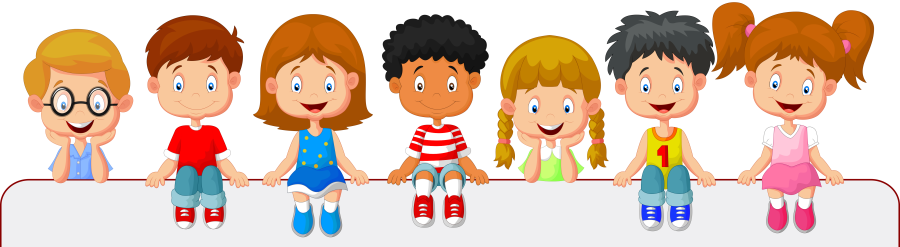 #«Быть заметным – модно!» 
в рамках 
областной профильной смены 
отрядов юных инспекторов движения
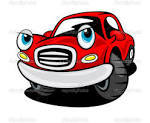 У4У.РФ
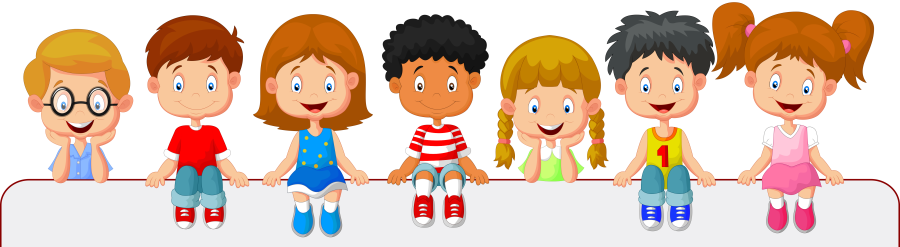 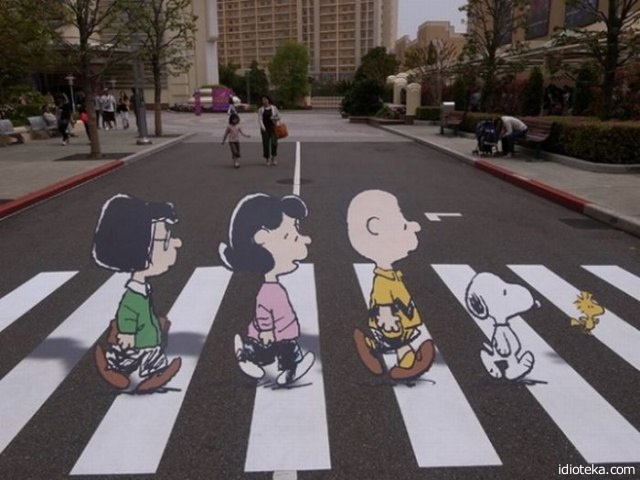 #Двигаясь по тротуарам,
 пешеходным дорожкам и переходам,
 держись правой стороны
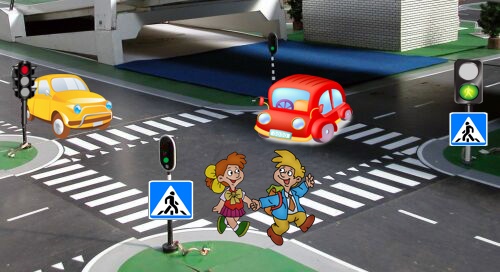 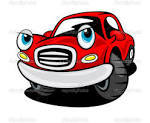 #Место для перехода, оборудованное светофором,
 называется регулируемым пешеходным переходом.
 Переходить его можно тогда,
 когда для пешехода горит зелёный сигнал
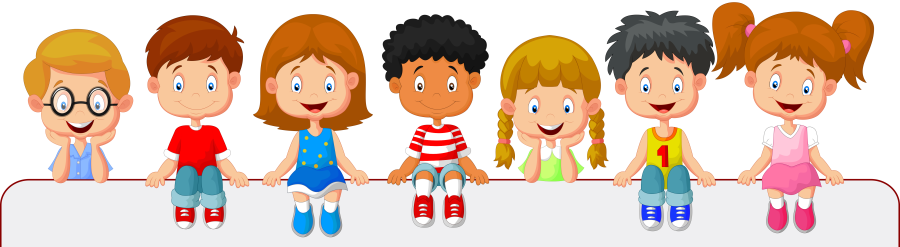 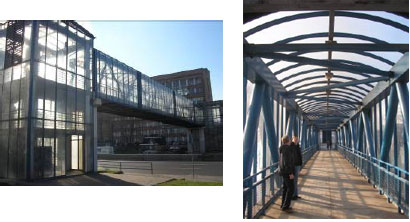 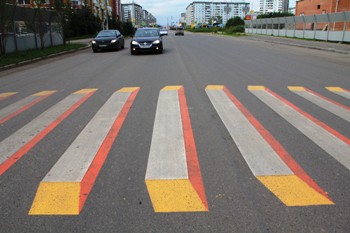 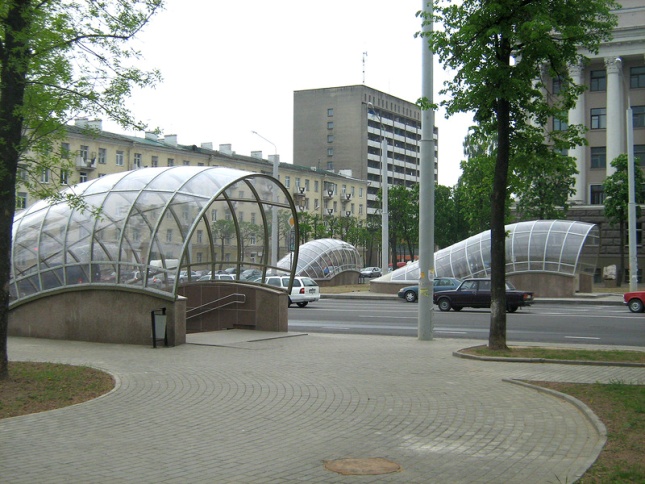 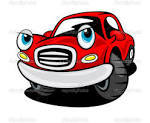 #Подземные, надземные, наземные
 пешеходные переходы. 
Самое безопасное — это перейти дорогу
 по подземному или надземному переходу
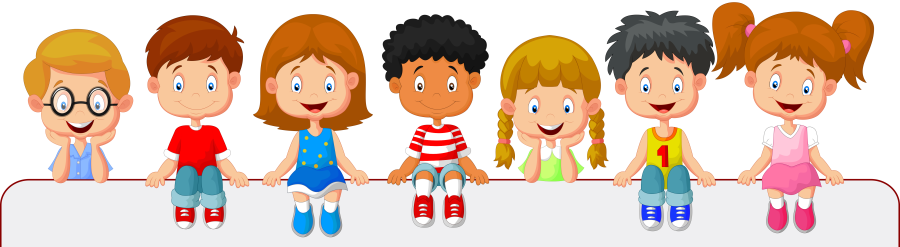 #Участник дорожного движения – 
лицо, принимающее непосредственное участие в процессе движения 
в качестве водителя, пешехода, пассажира транспортного средства.
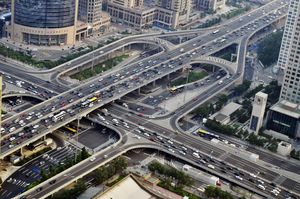 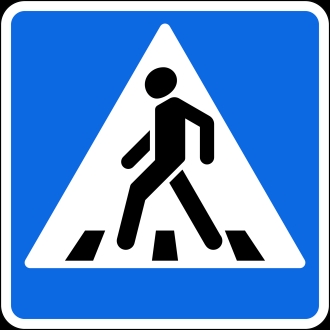 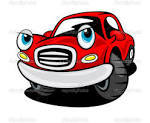 #"Пешеходный переход"
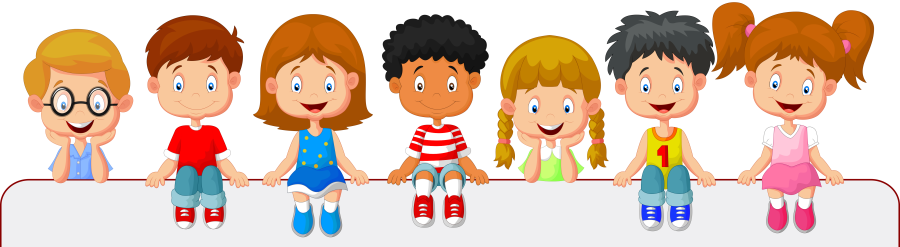 #Светофо́р (от рус. свет и греч. φορός — «несущий») — 
оптическое устройство, подающее световые сигналы, 
регулирующие движение автомобильного, железнодорожного, водного 
и другого транспорта, а также пешеходов на пеше­ход­ных переходах.
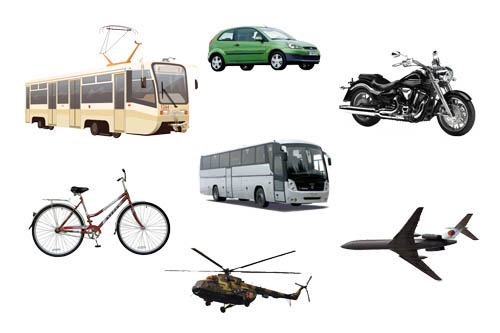 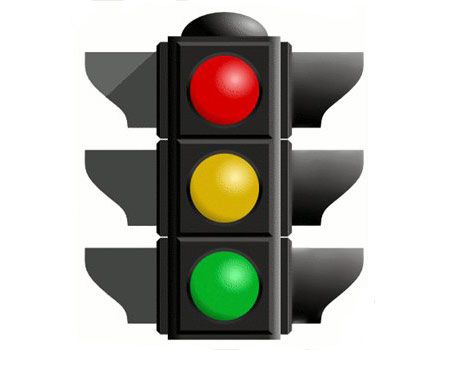 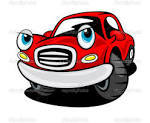 #Транспортное средство - устройство, 
предназначенное для перевозки
 по дорогам людей, грузов или оборудования, 
установленного на нем
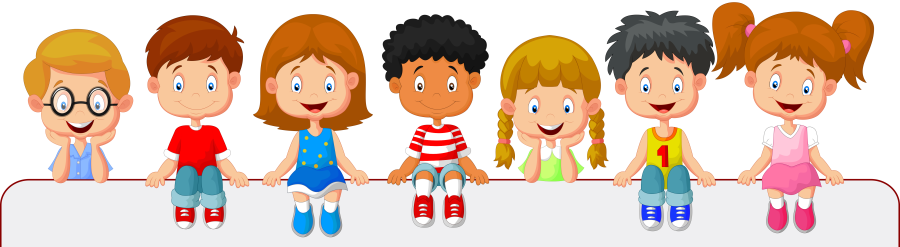 #Дорога – это обустроенная или приспособленная
 и используемая для движения транспортных средств полоса земли, 
либо поверхность искусственного сооружения
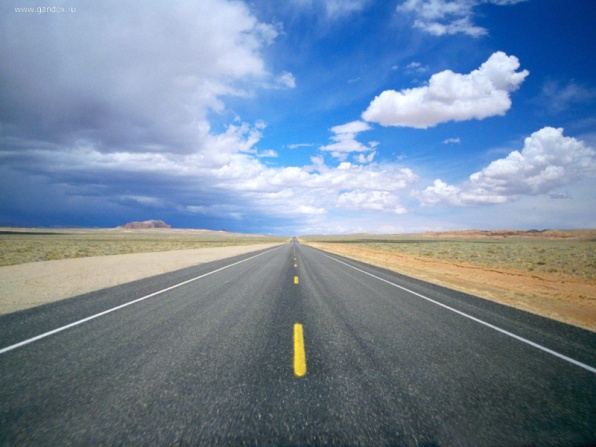 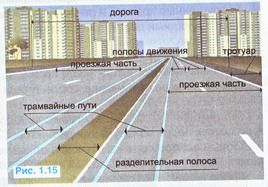 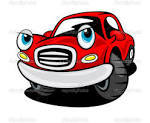 #Элементы: 1 - проезжая часть; 2 - полоса движения;
 3 - разделительная полоса; 4 - тротуар; 5 – обочина
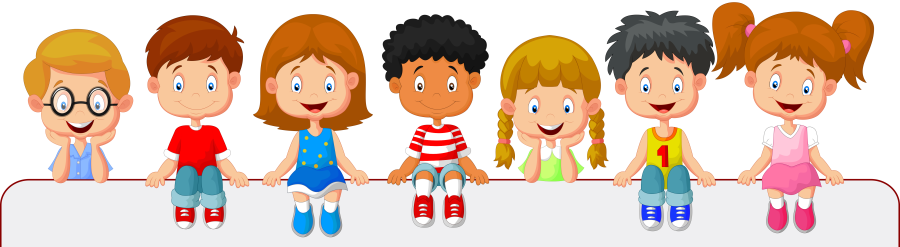 #Дорожный знак - техническое средство безопасности 
дорожного движения, стандартизированный графический рисунок, 
устанавливаемый у дороги для сообщения 
определённой информации участникам дорожного движения).
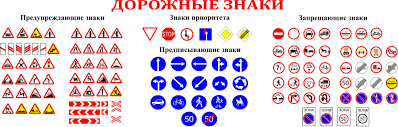 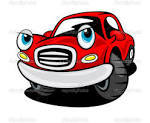 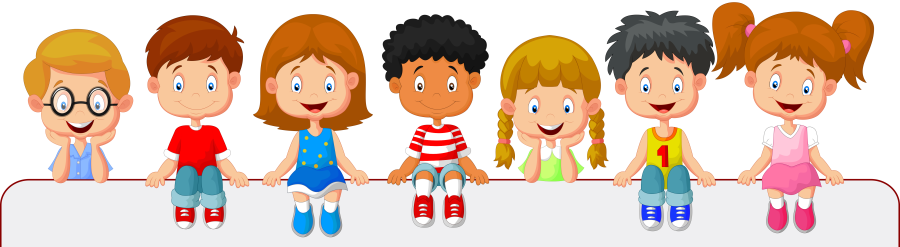 #Особенности поведения на дороге
 в осенне-зимнее время года


На осенне-зимней дороге необходимо
 особое внимание!
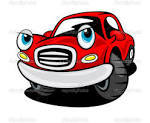 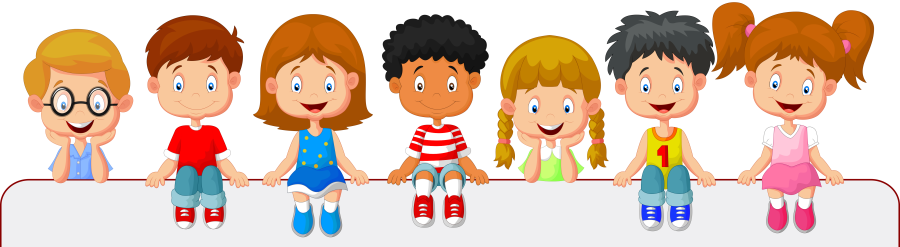 #В темноте легко ошибиться в определении расстояния 
как до едущего автомобиля, так и до неподвижных предметов. 
Часто близкие предметы кажутся далекими, а далекие близкими. 
Случаются зрительные обманы: 
неподвижный  предмет можно принять за движущийся, и наоборот
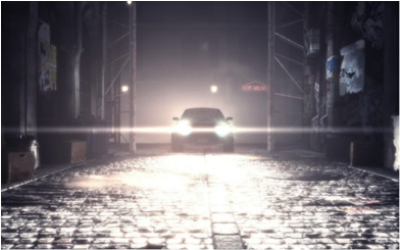 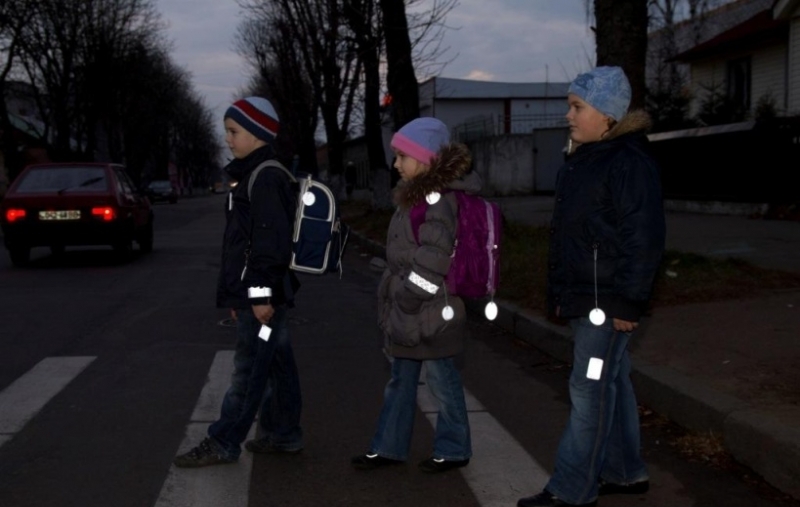 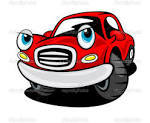 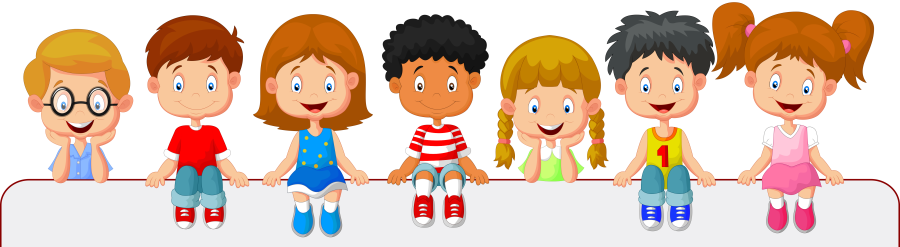 #В непогоду идти труднее – 
можно поскользнуться, упасть, получить травму. 
Все это надо учитывать при переходе дороги.
Главное – не спеши!
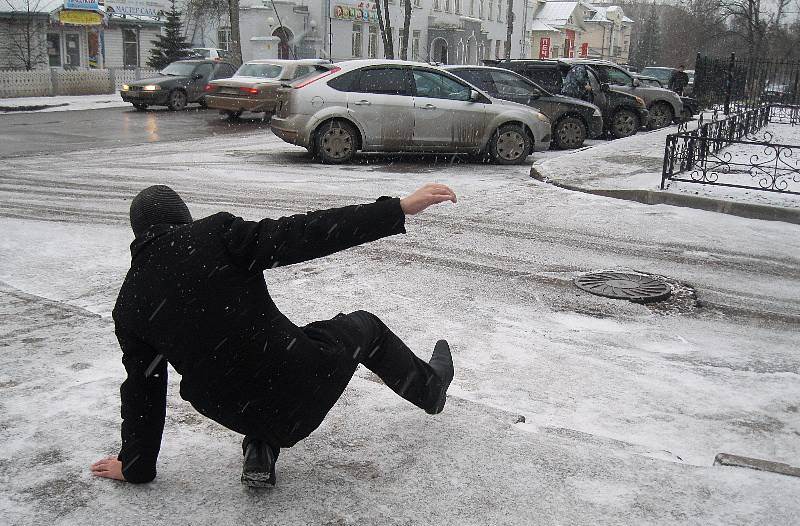 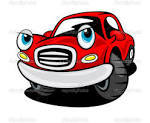 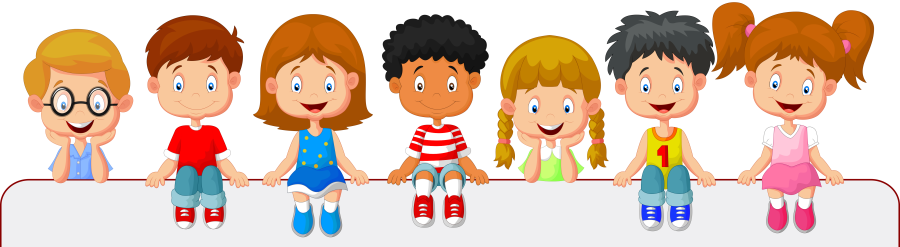 #В снегопады  заметно ухудшается видимость, появляются заносы, 
ограничивается и затрудняется движение пешеходов и транспорта. 
Снег залепляет  глаза пешеходам и мешает обзору дороги. 
Для водителя  видимость на дороге тоже  ухудшается 
Обратить внимание на этот факт.
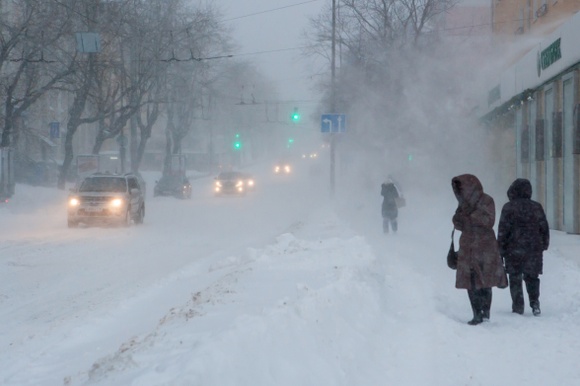 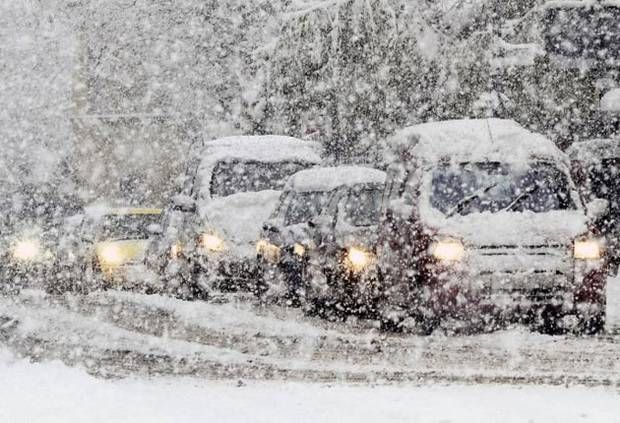 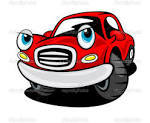 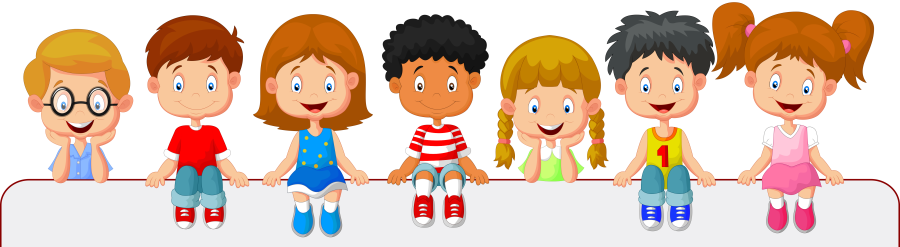 #Яркое солнце и белый снег создают эффект бликов, 
человек как бы «ослепляется»
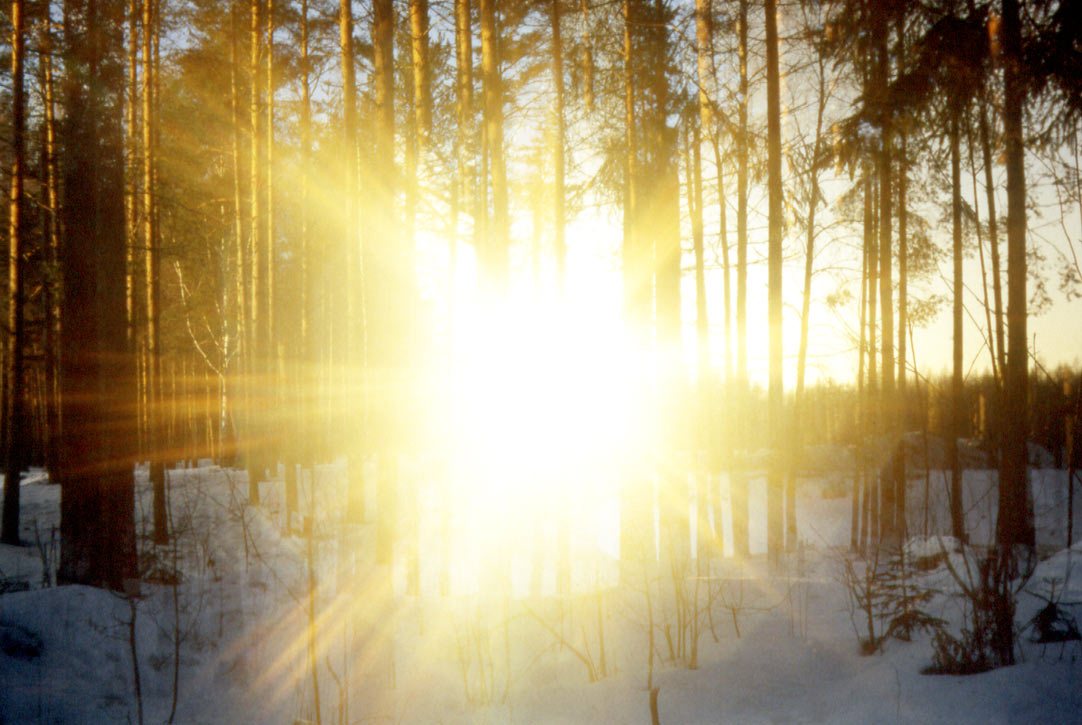 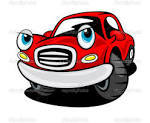 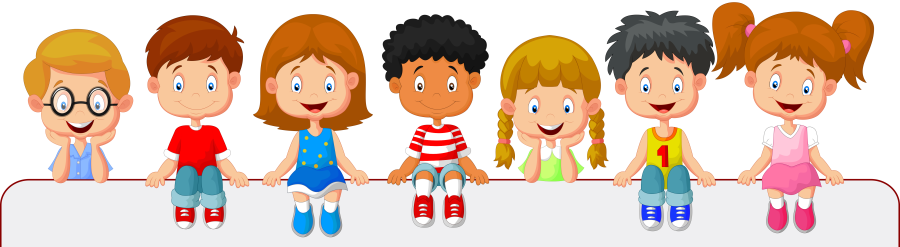 #Повышается вероятность «юза», заноса автомобиля, 
и самое главное – непредсказуемо удлиняется тормозной путь. 
Поэтому обычное безопасное расстояние для пешехода 
до машины надо увеличить в несколько раз
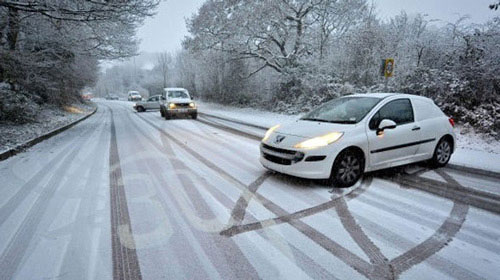 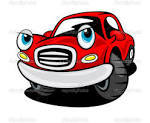 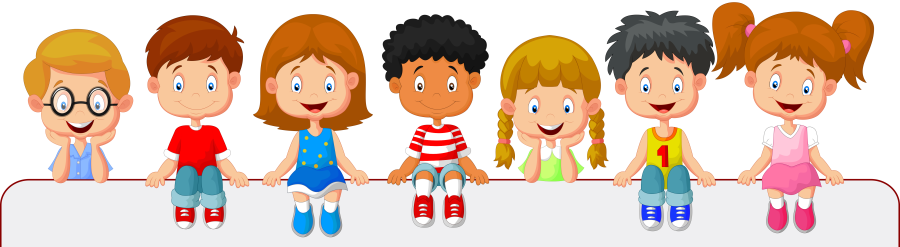 #Количество мест  закрытого обзора зимой становится больше
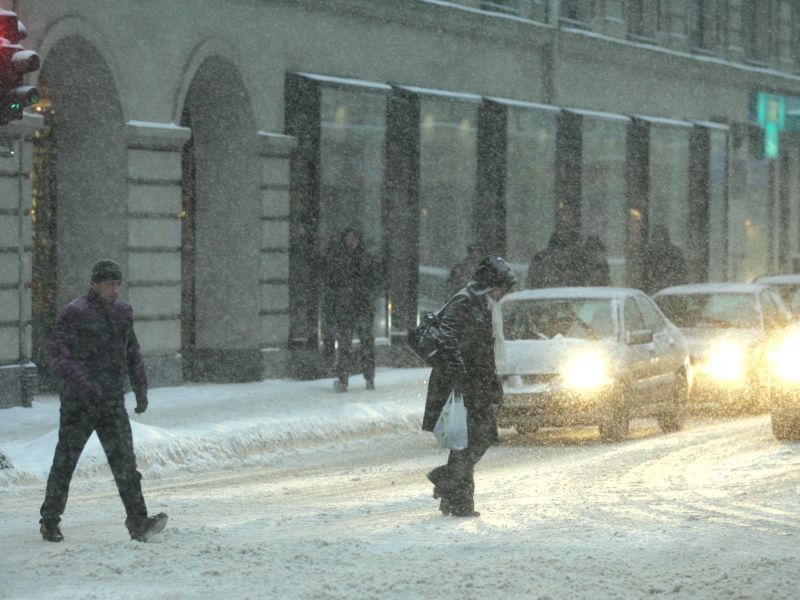 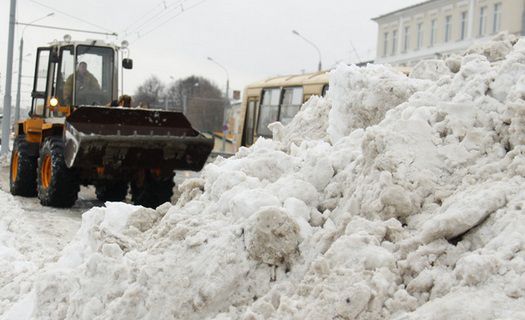 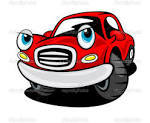 #Теплая одежда мешает свободно двигаться, 
сковывает движения
Капюшоны, мохнатые воротники и шапки мешают обзору
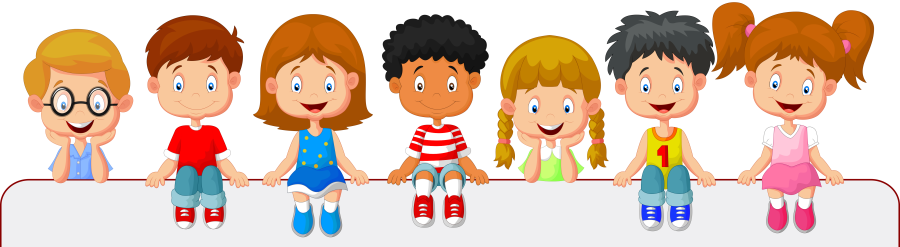 #Не стоит стоять рядом с буксующей машиной
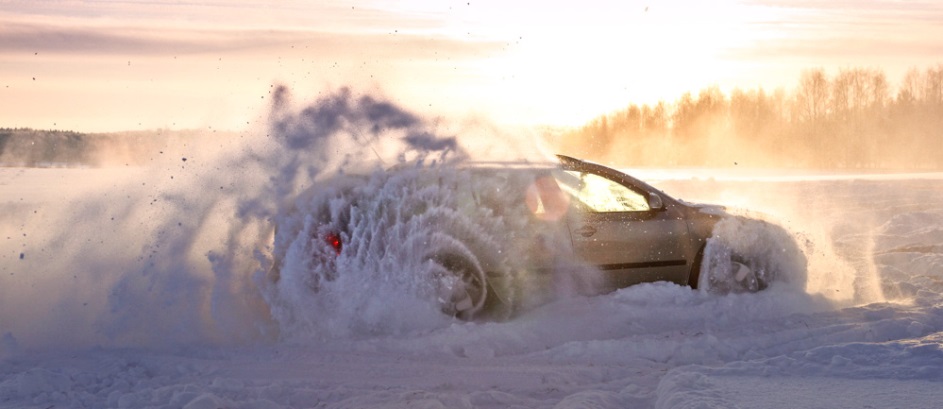 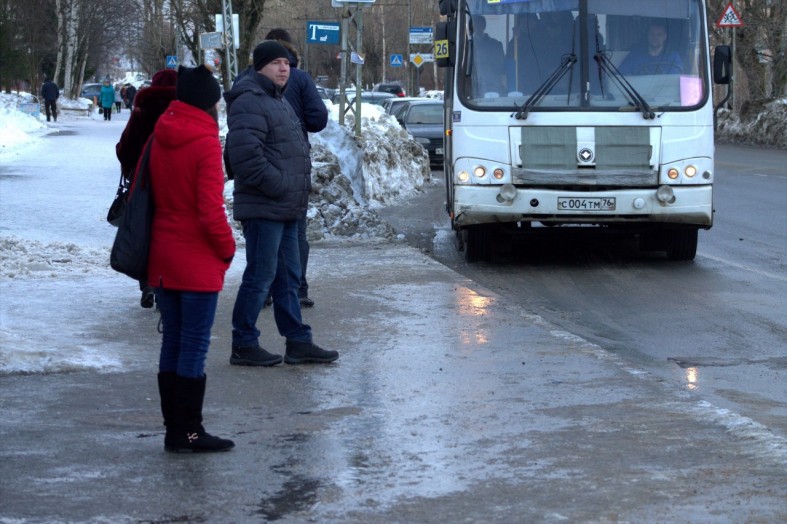 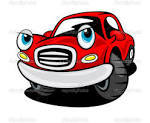 #Скользкие подходы
 к остановкам общественного транспорта – 
источник повышенной опасности
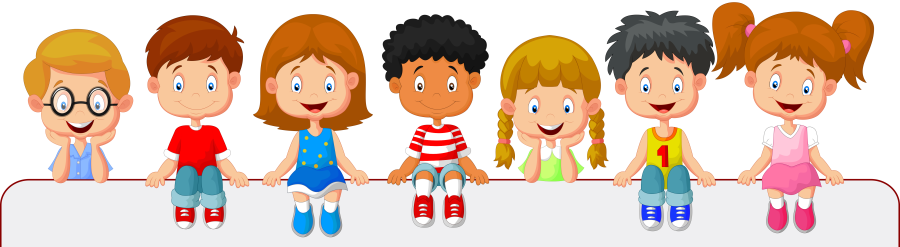 #Главное – это постоянное внимание и соблюдение правил 
Всегда нужно быть просто аккуратными и внимательными
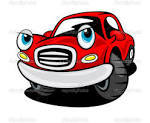 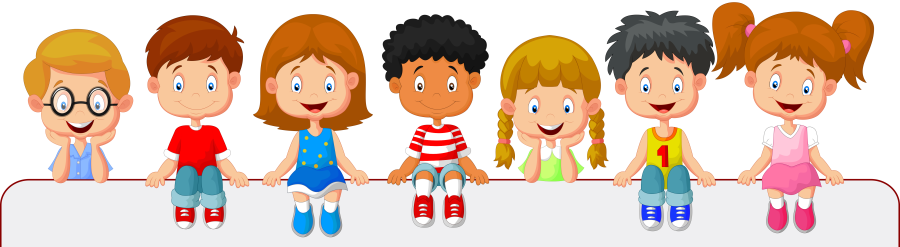 #ТРЕНИРОВКА ВНИМАНИЯ!
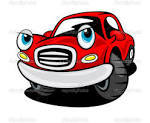 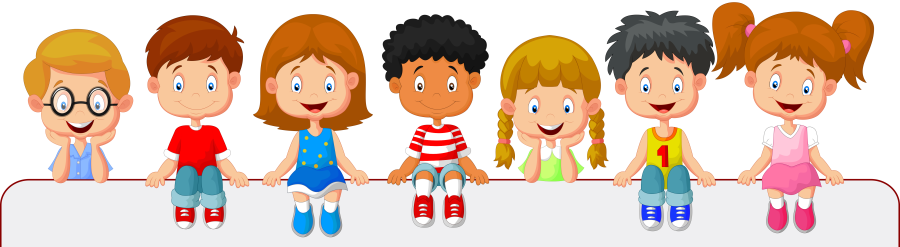 #Задание: Сколько вагончиков?
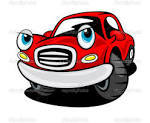 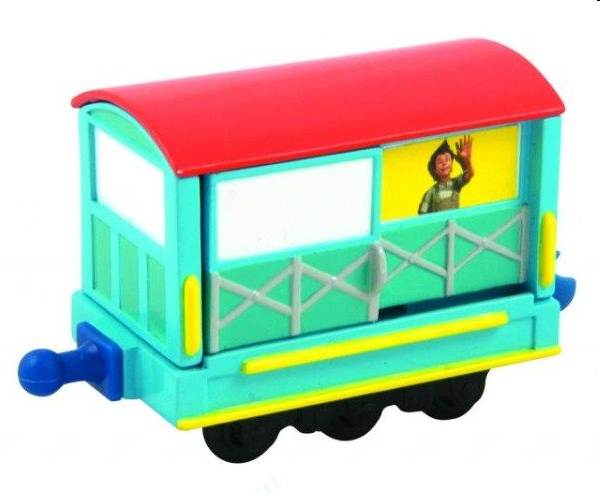 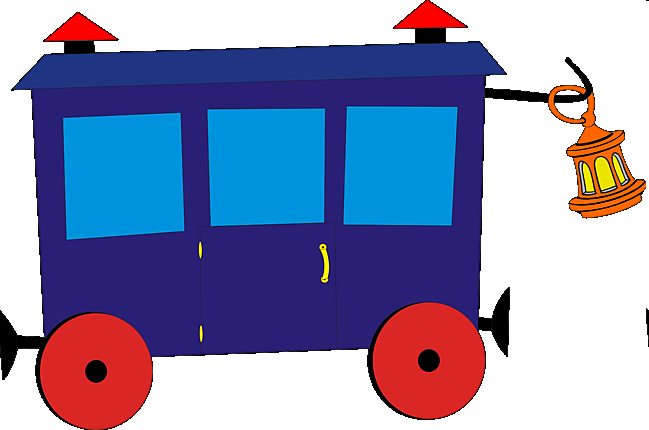 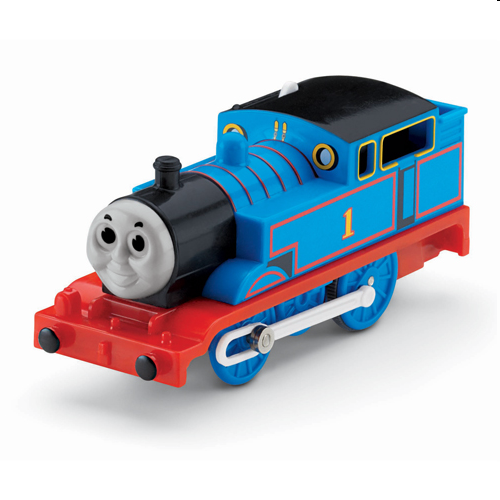 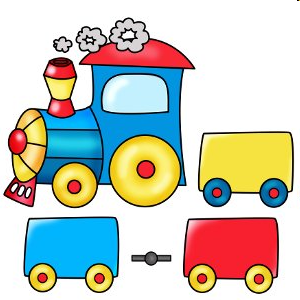 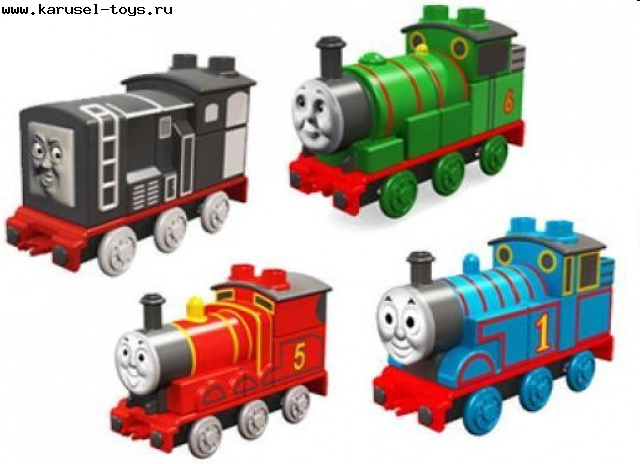 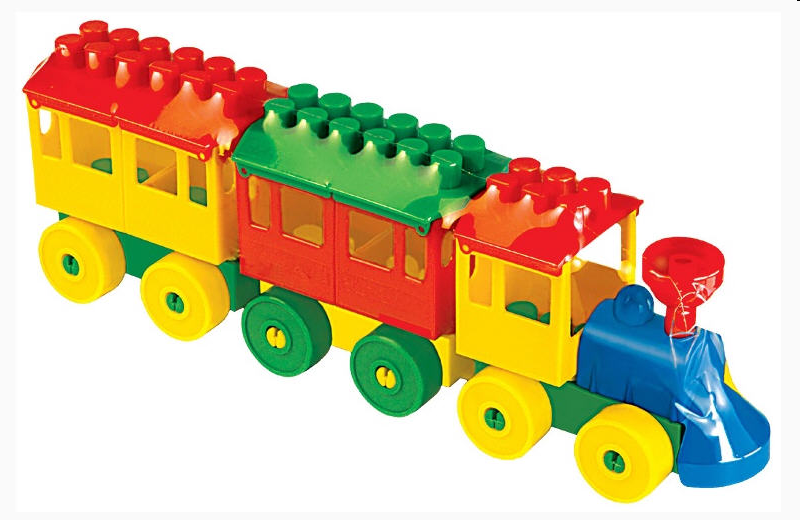 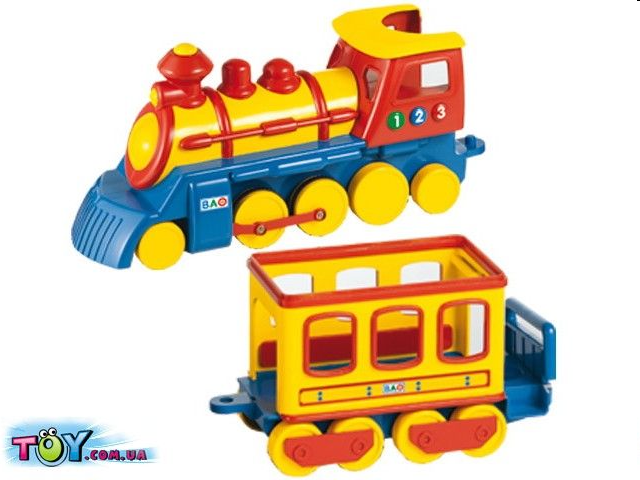 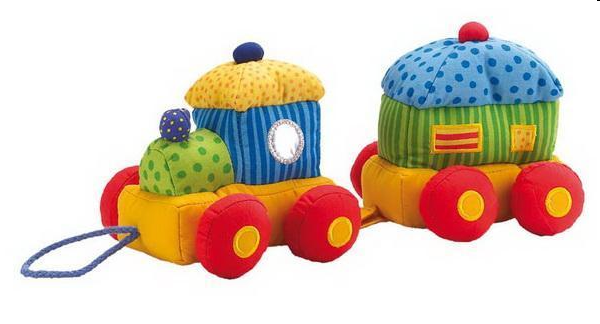 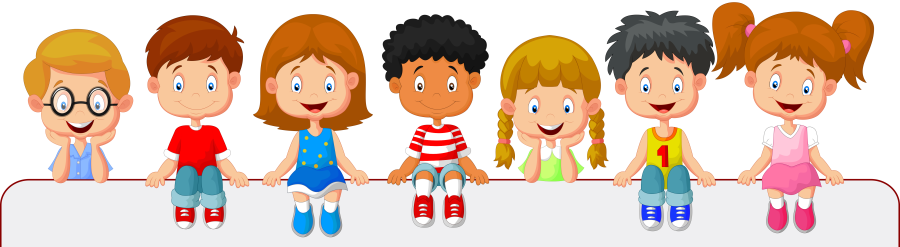 #Задание: Сколько вагончиков?
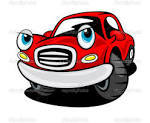 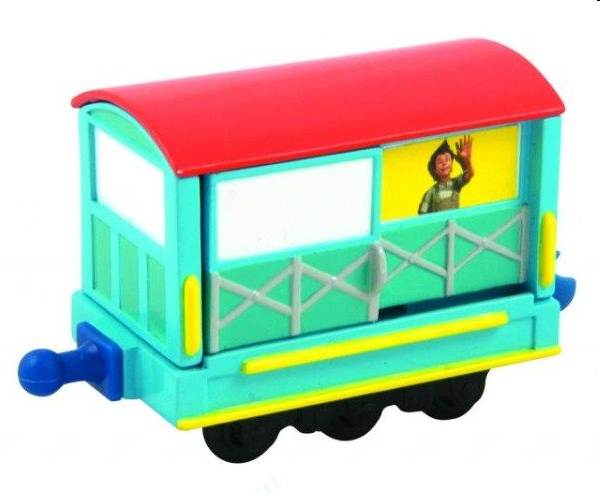 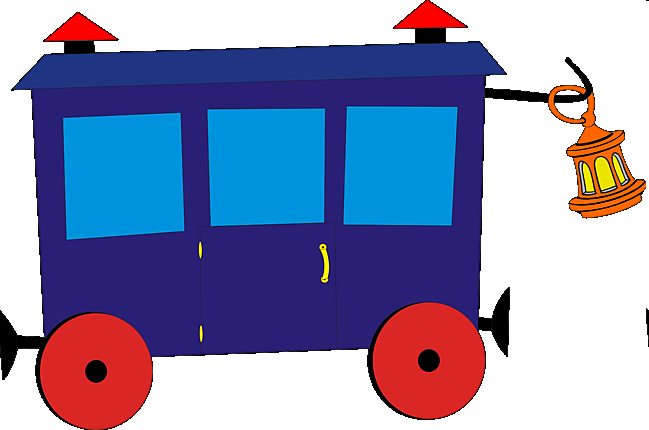 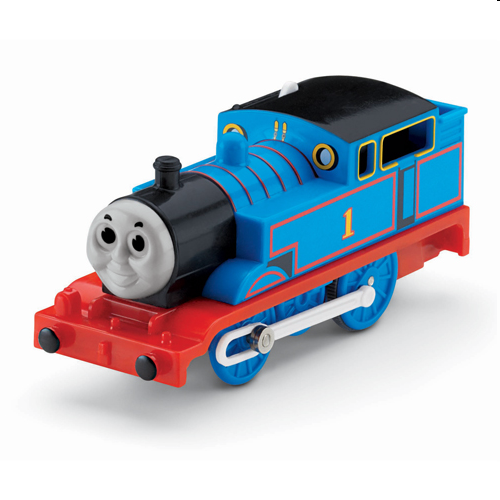 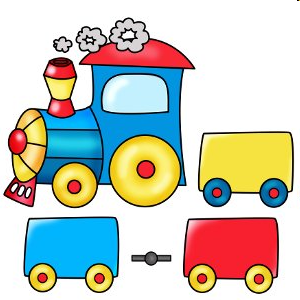 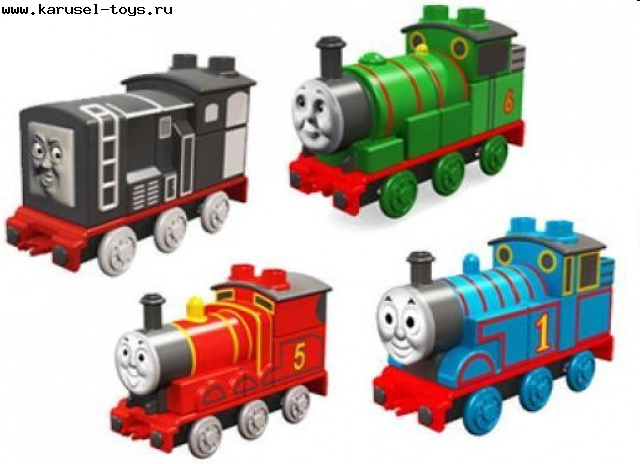 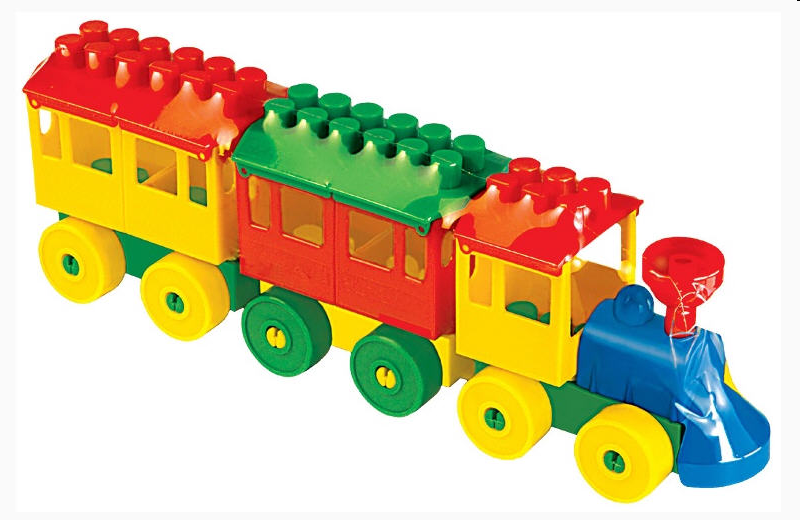 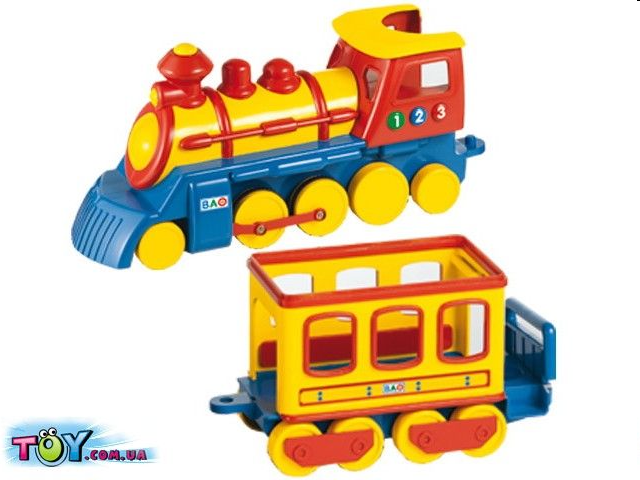 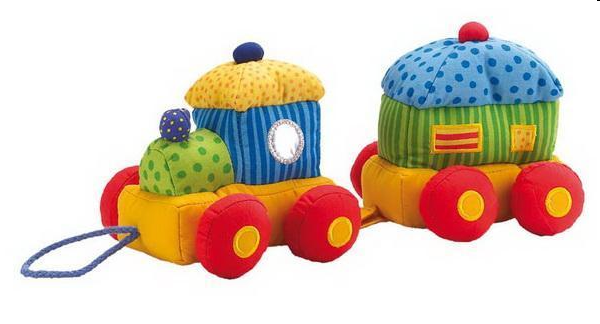 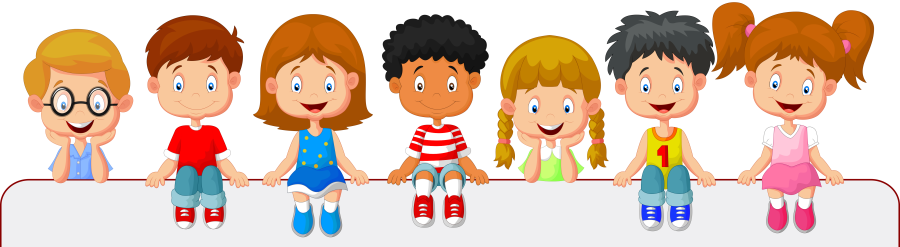 #Задание: Сколько красных карандашей?
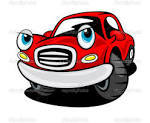 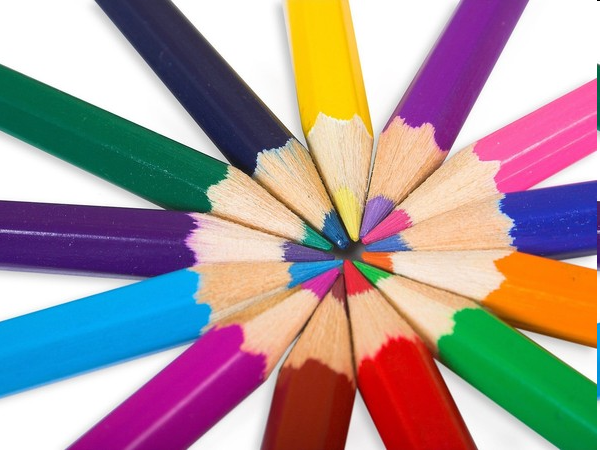 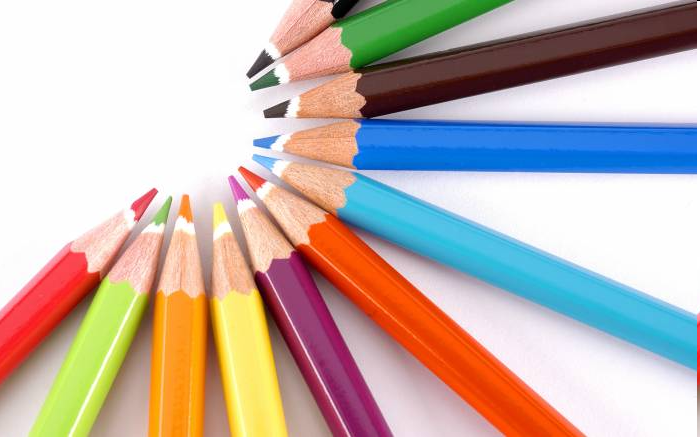 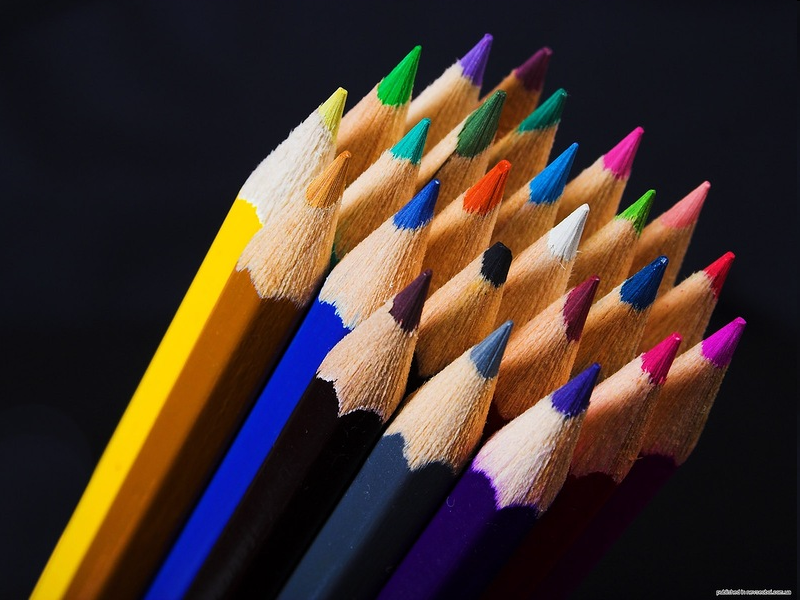 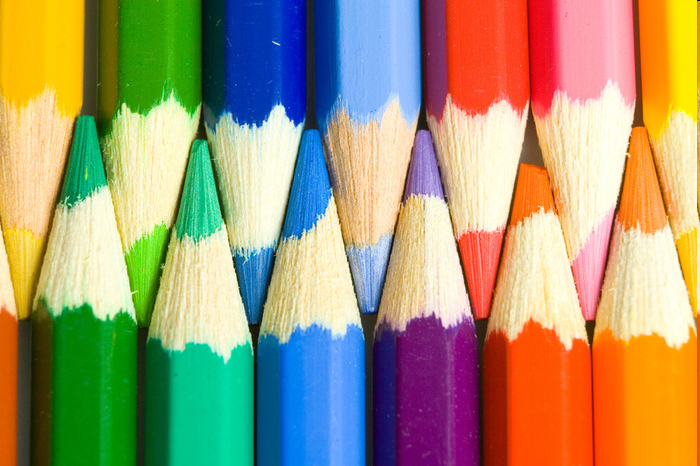 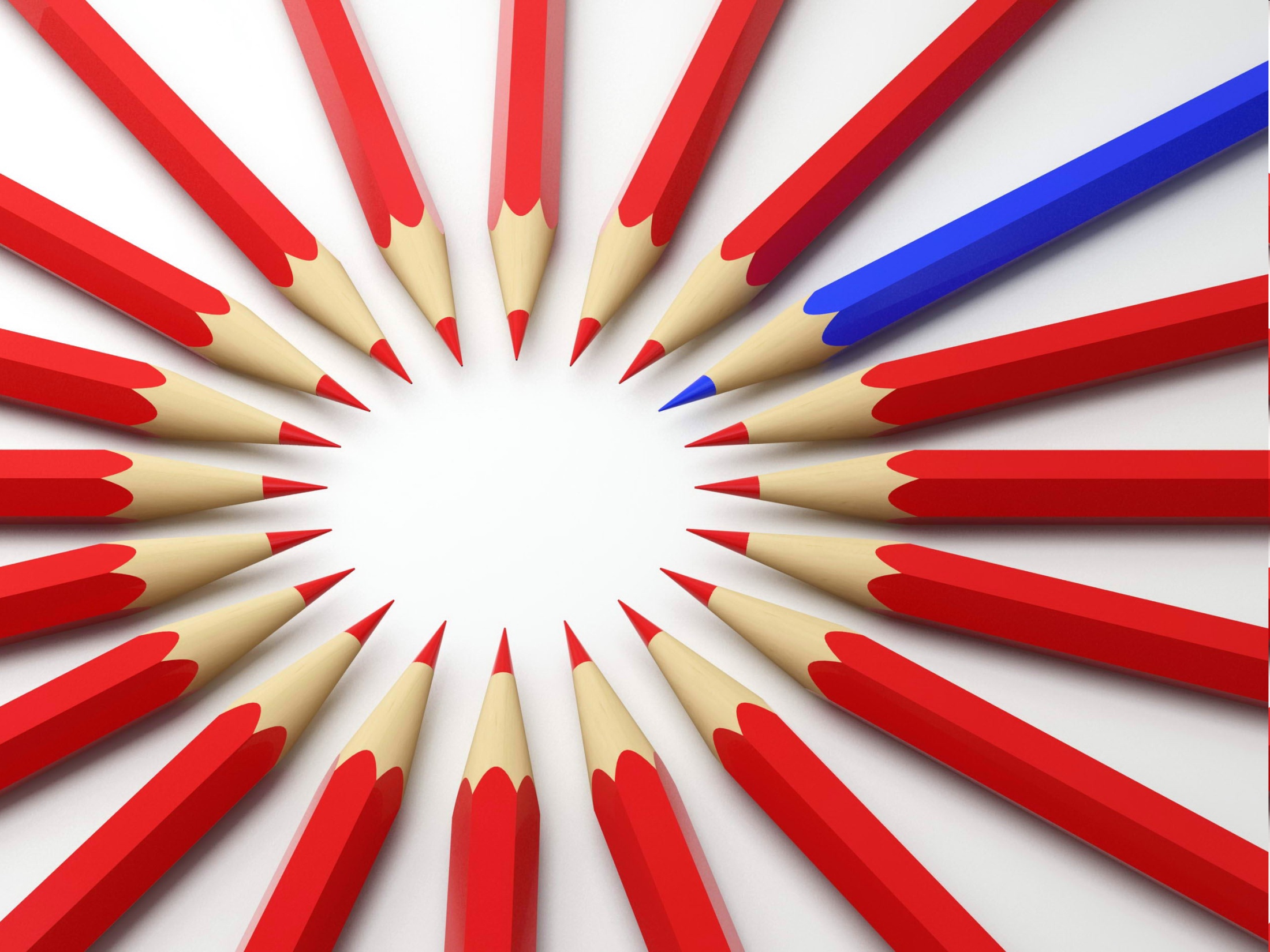 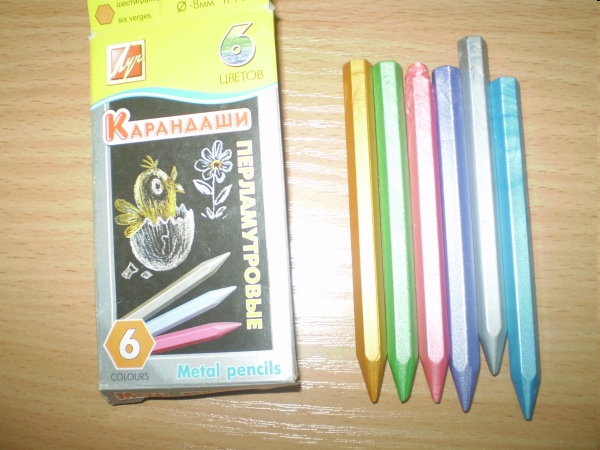 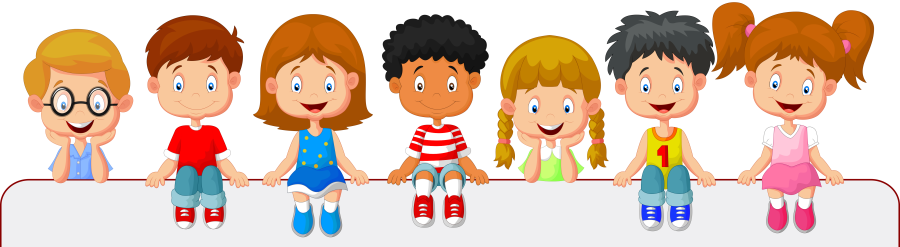 #Задание: Сколько красных карандашей?
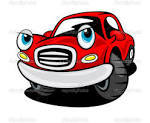 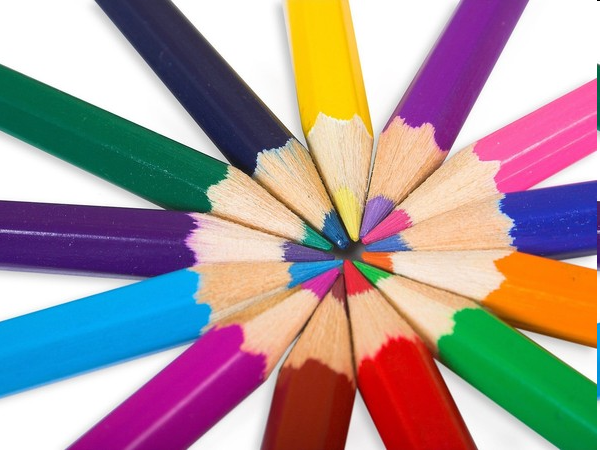 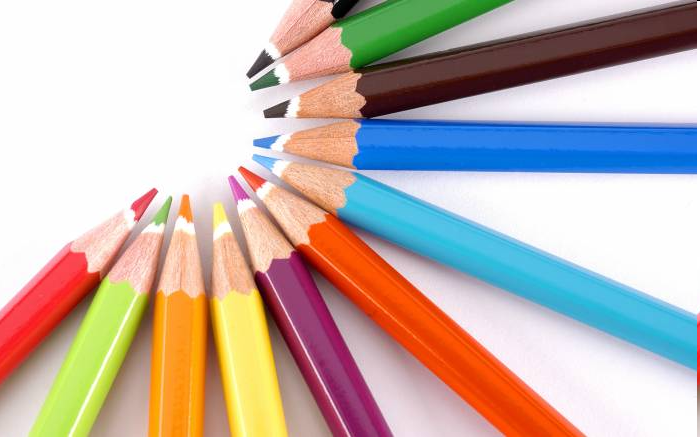 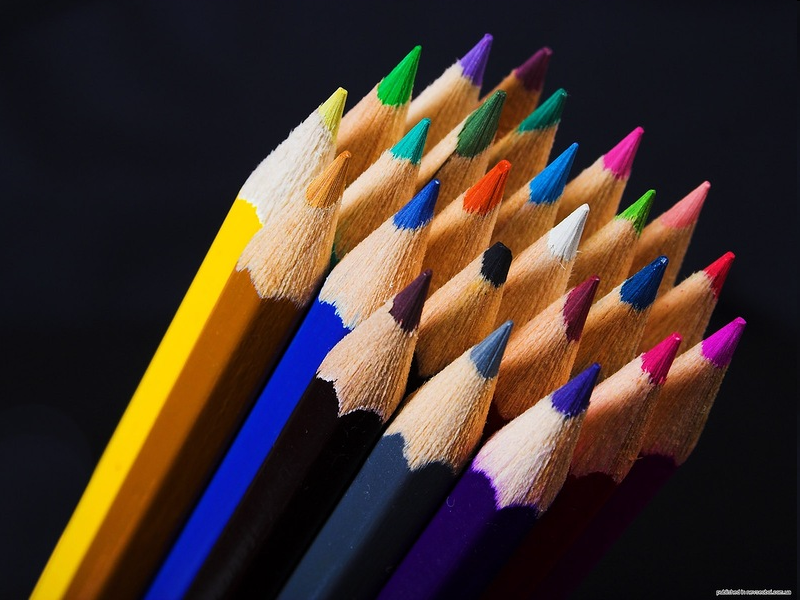 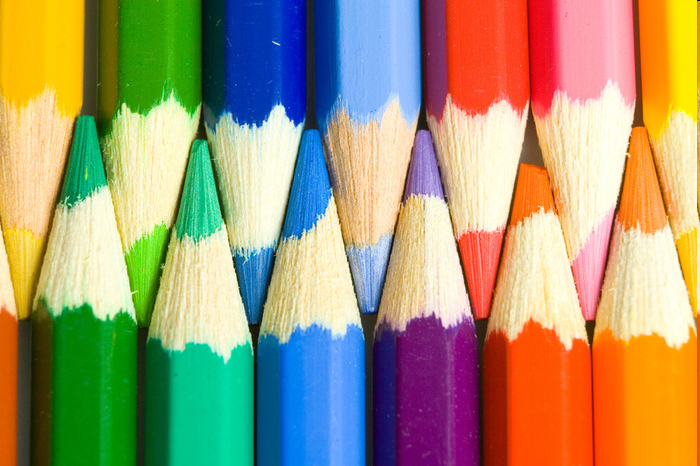 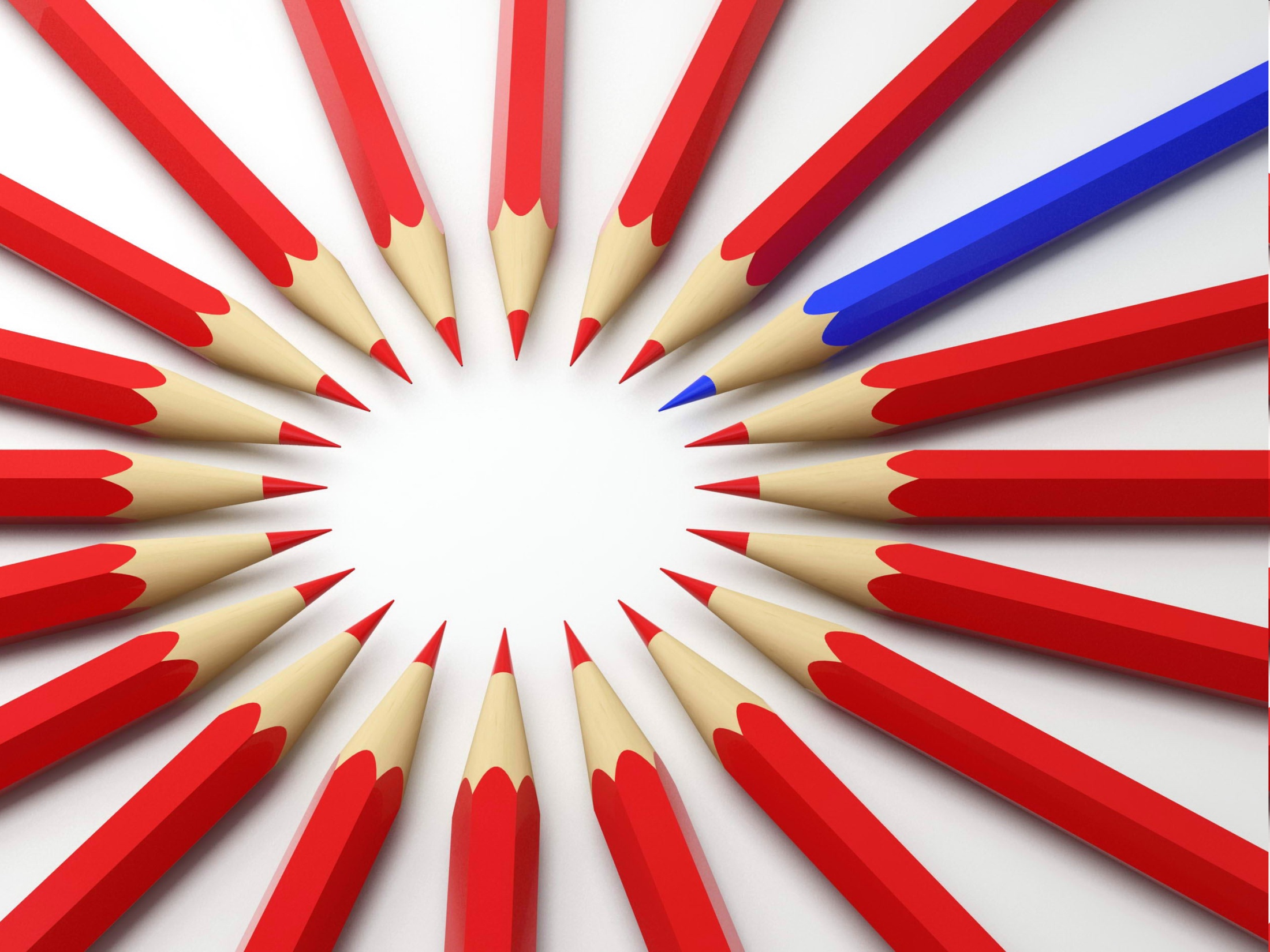 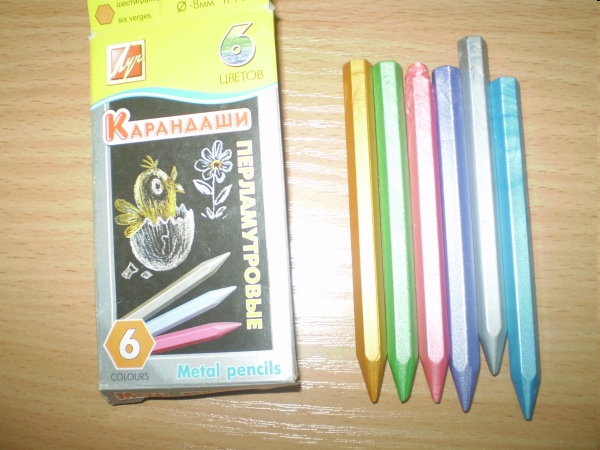 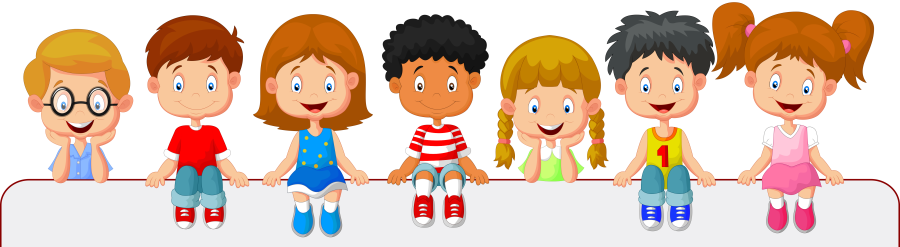 #Задание: Сколько желтых скрепок?
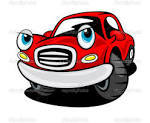 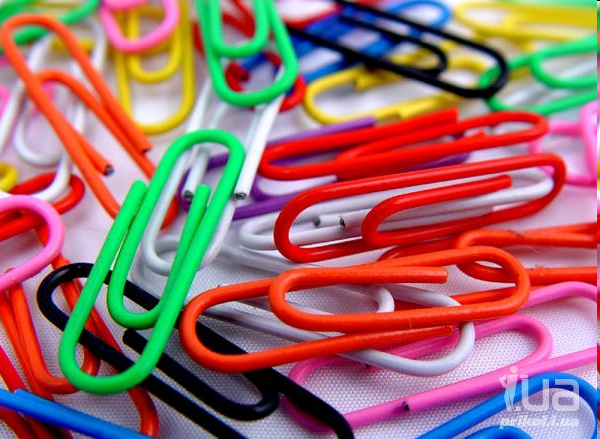 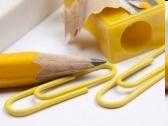 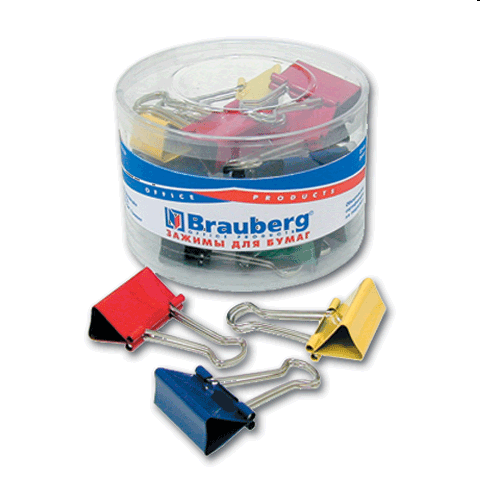 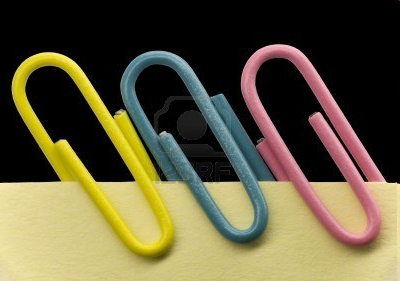 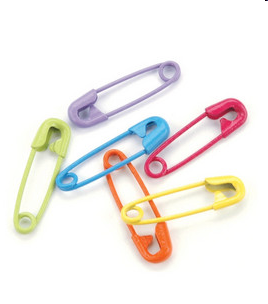 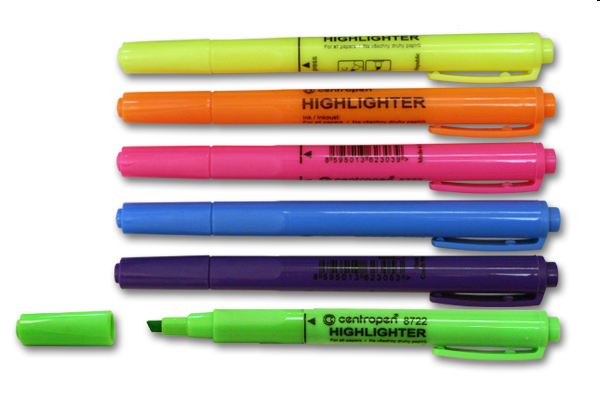 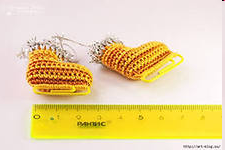 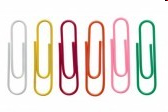 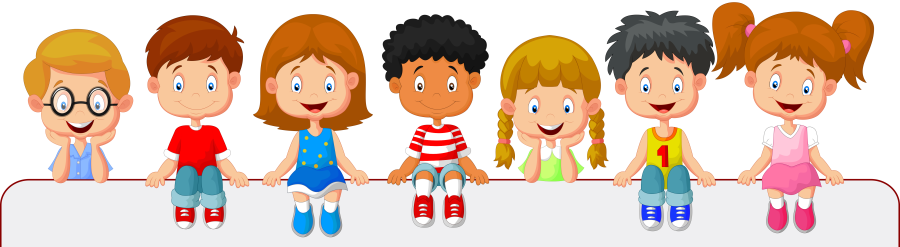 #Задание: Сколько желтых скрепок?
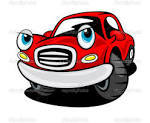 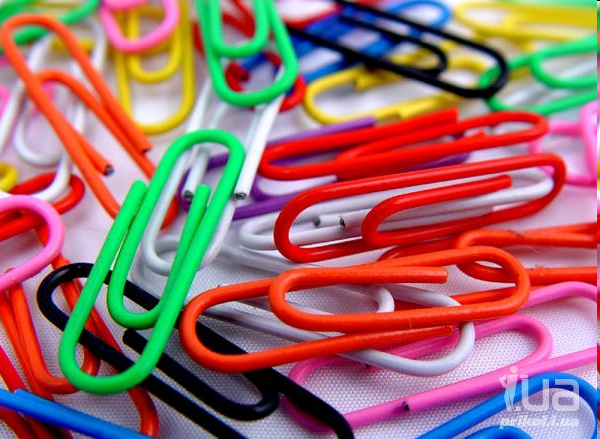 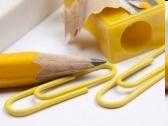 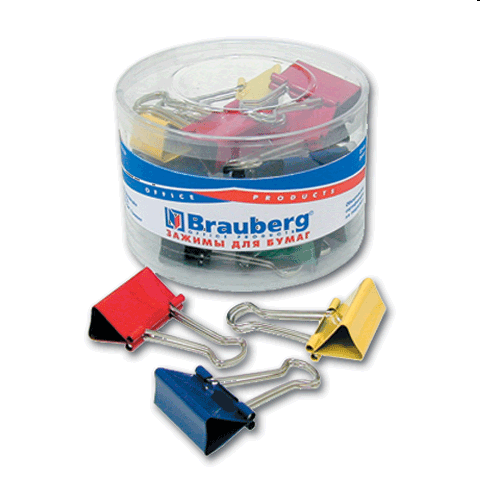 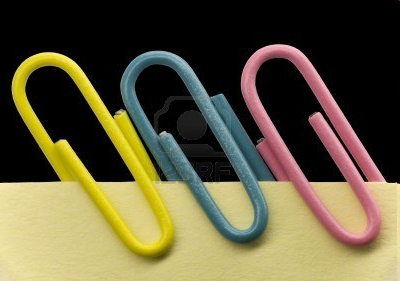 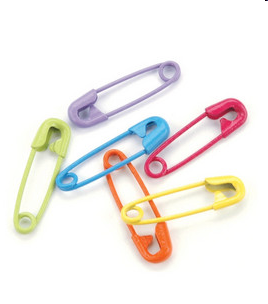 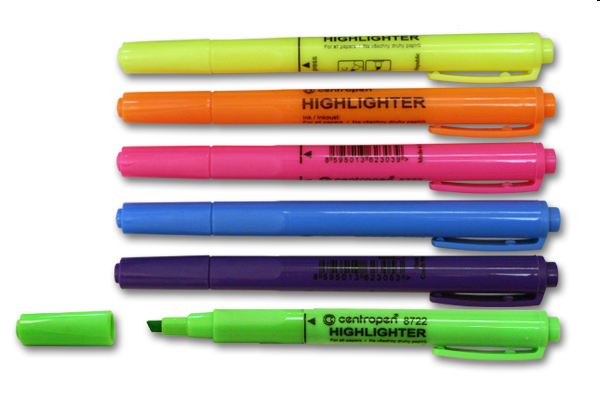 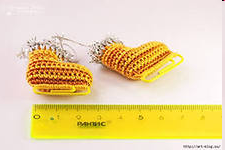 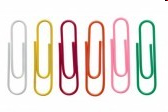 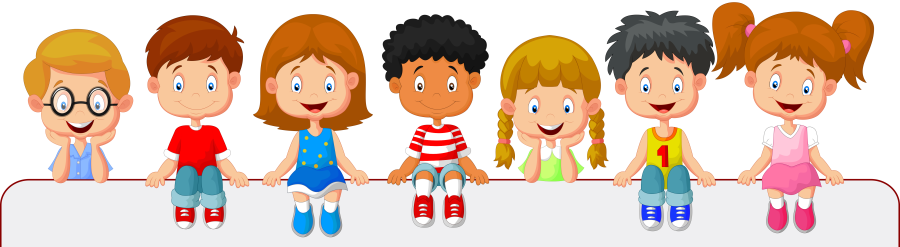 #Задание: Сколько детей?
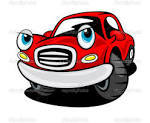 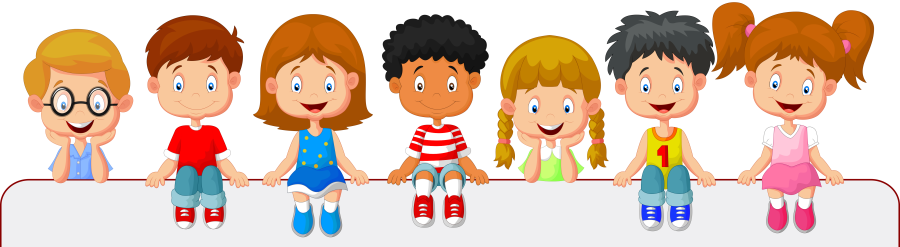 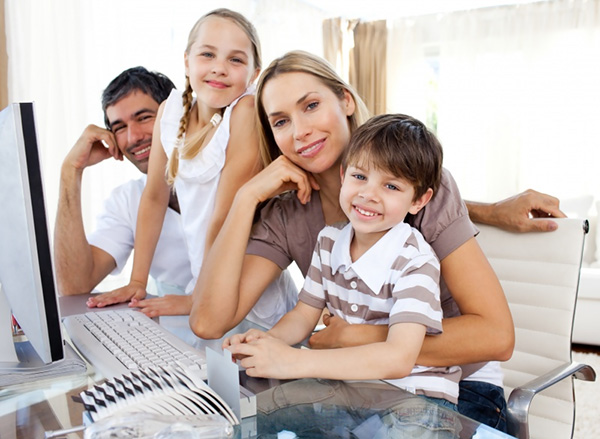 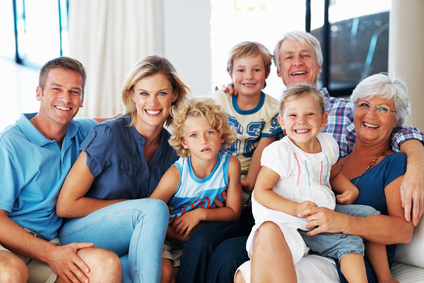 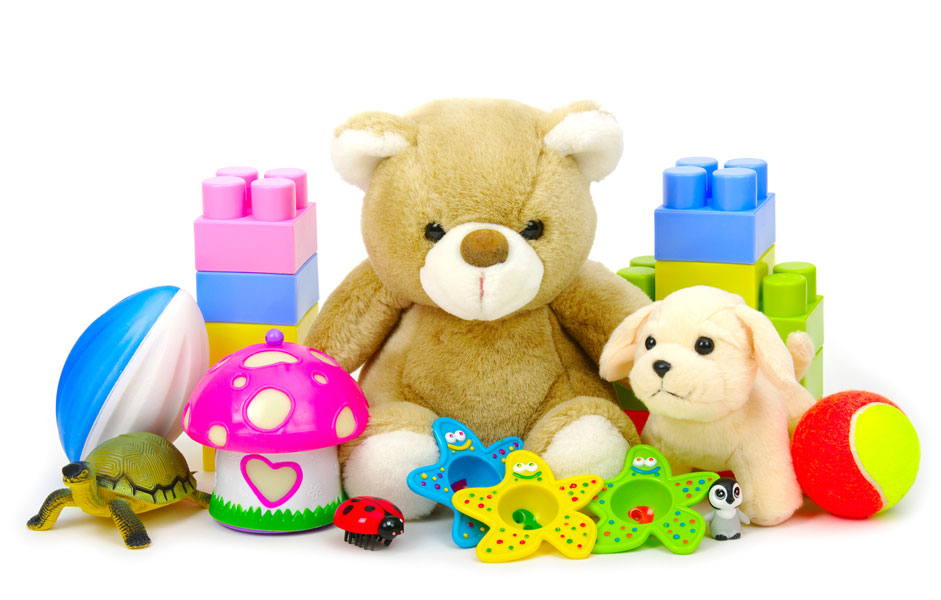 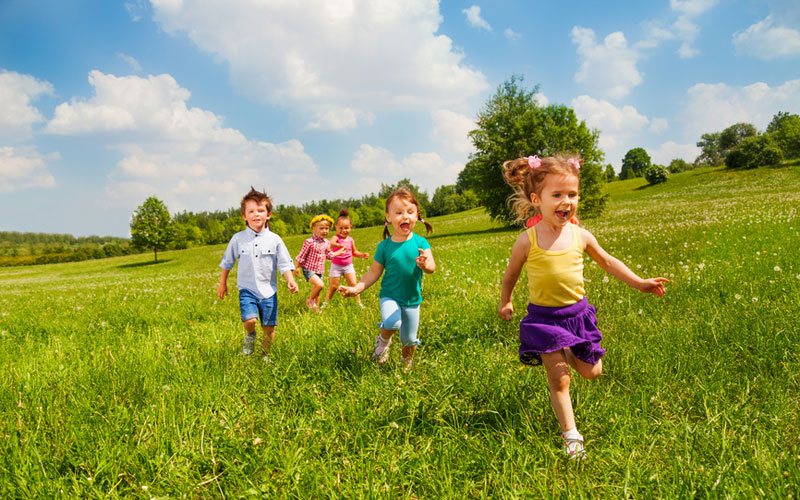 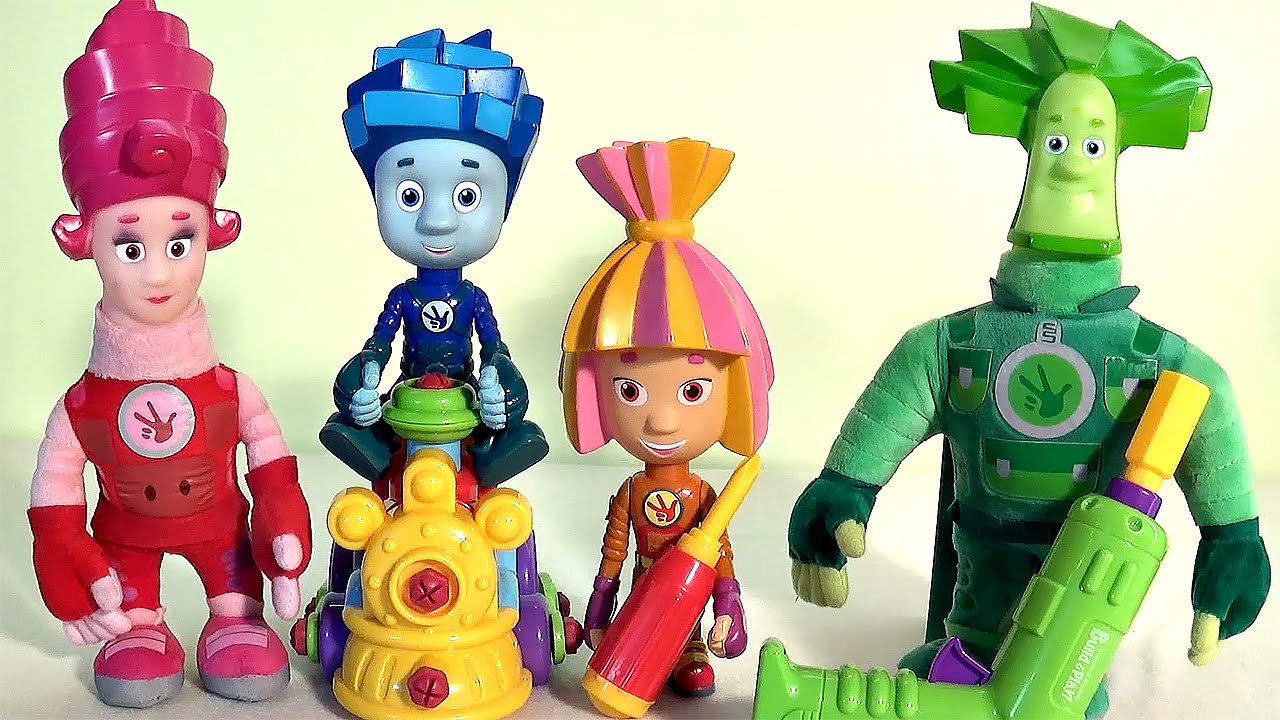 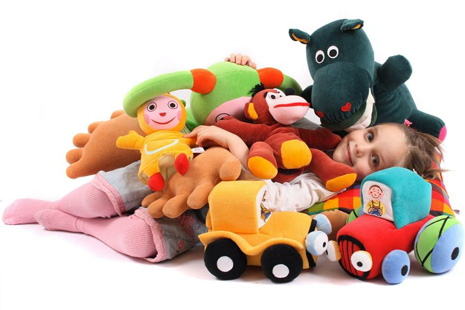 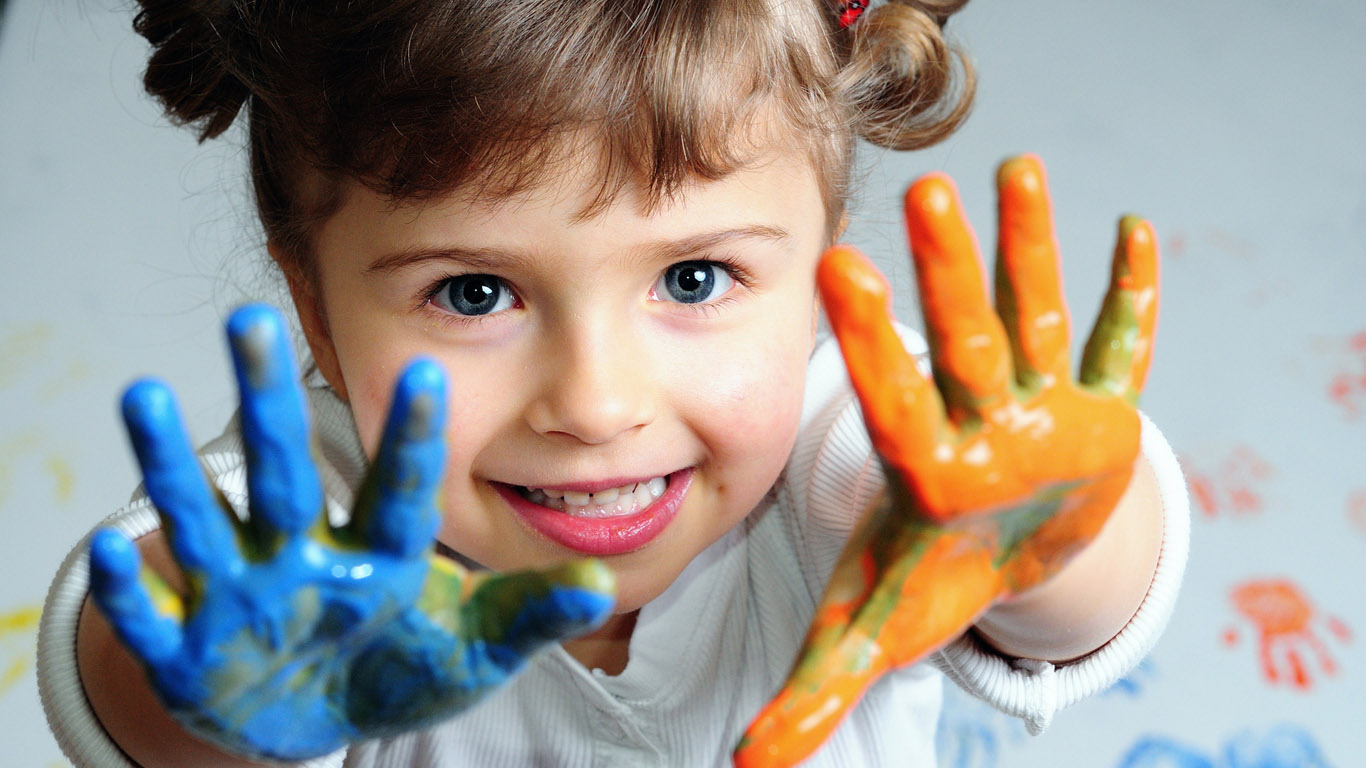 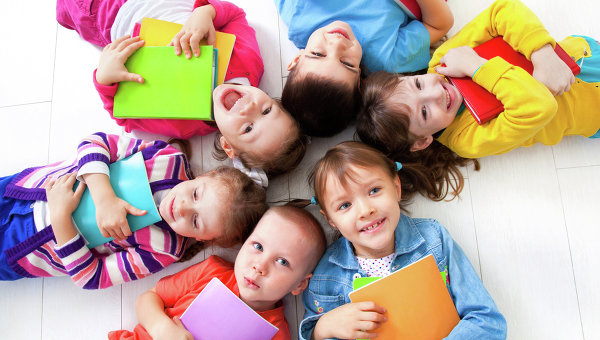 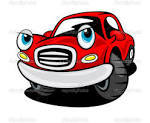 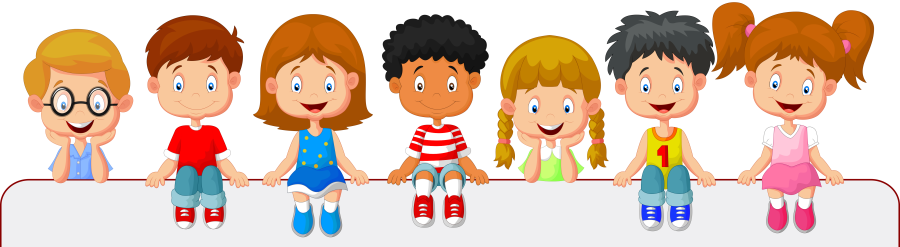 #Задание: Сколько детей?
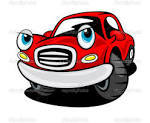 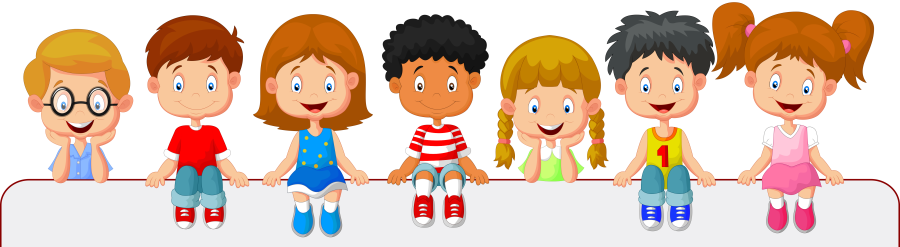 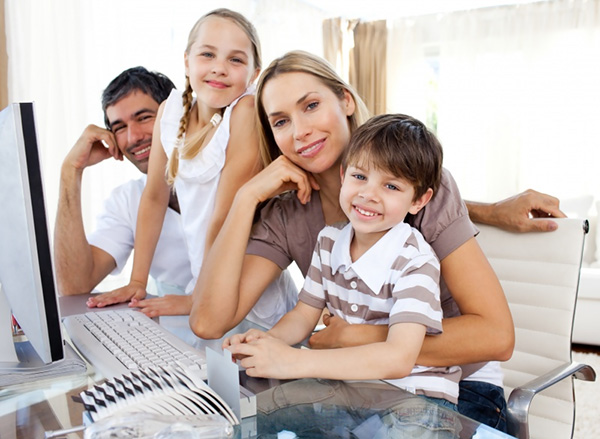 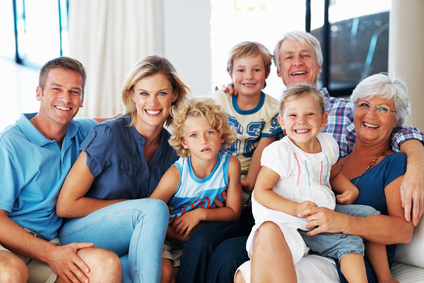 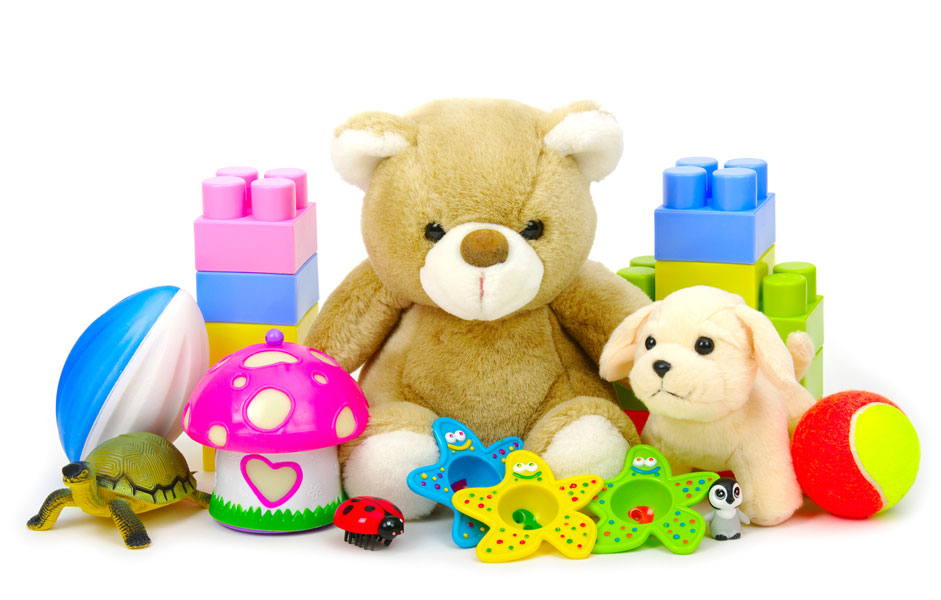 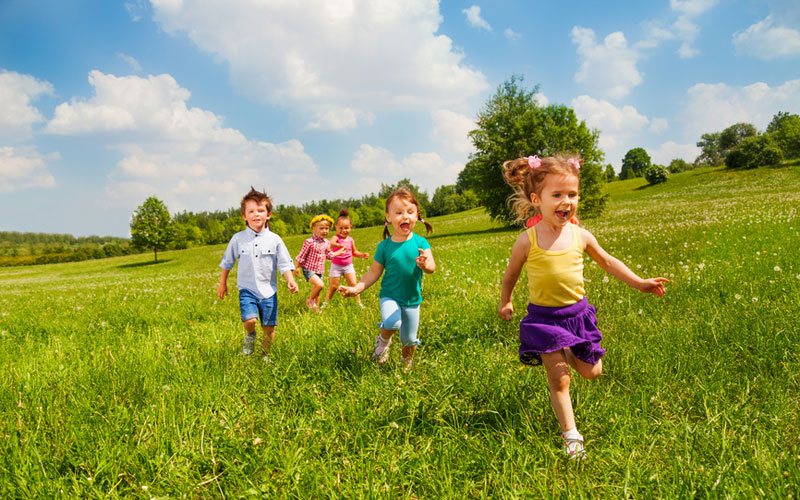 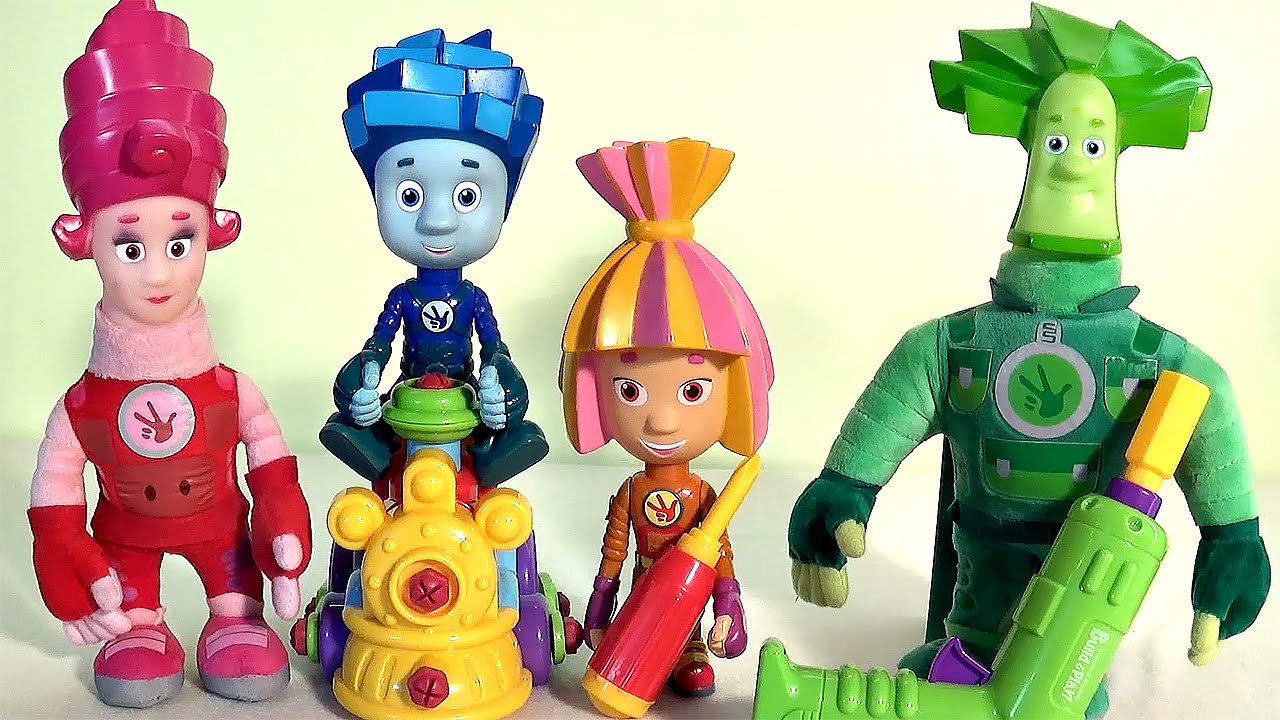 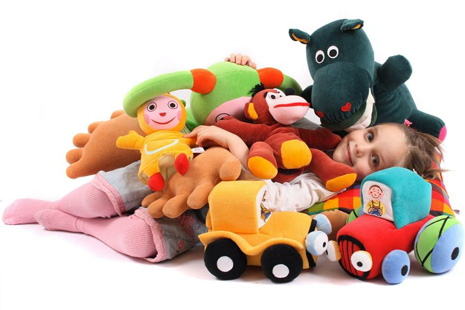 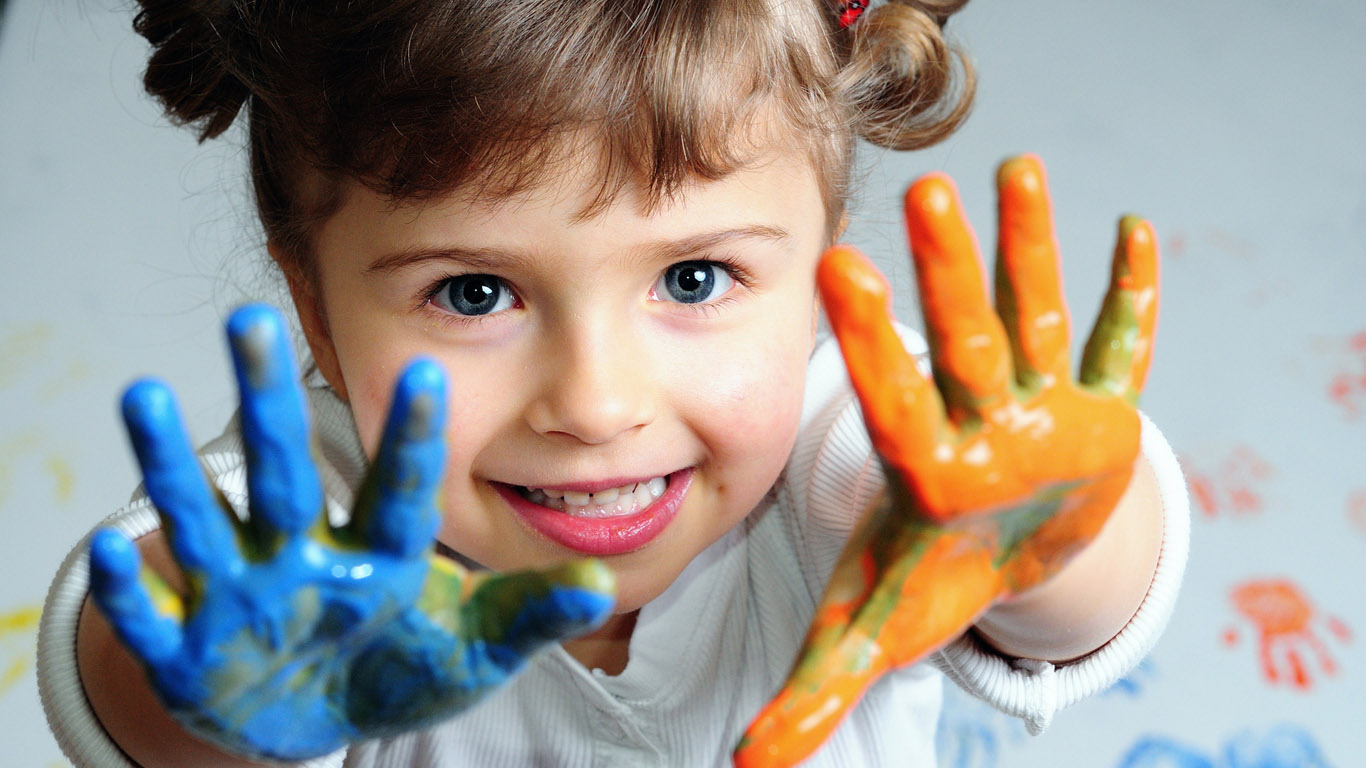 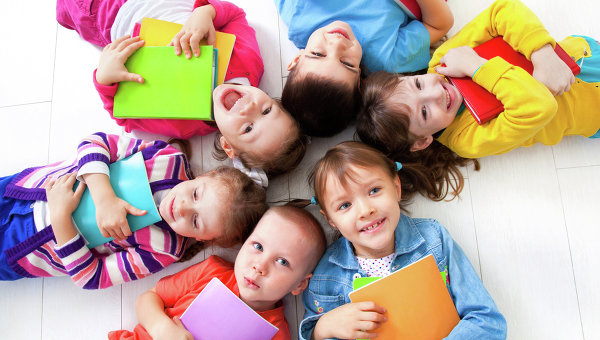 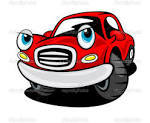 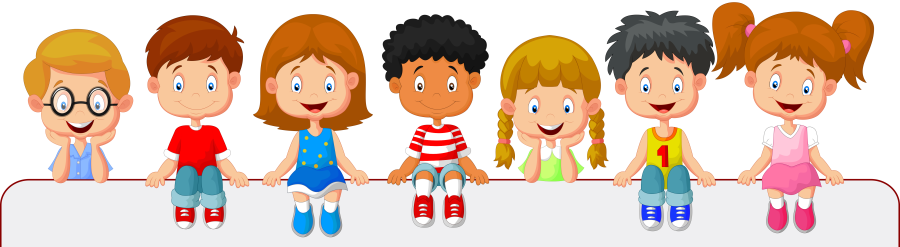 #Задание: Сколько яблок?
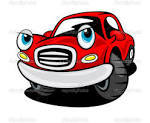 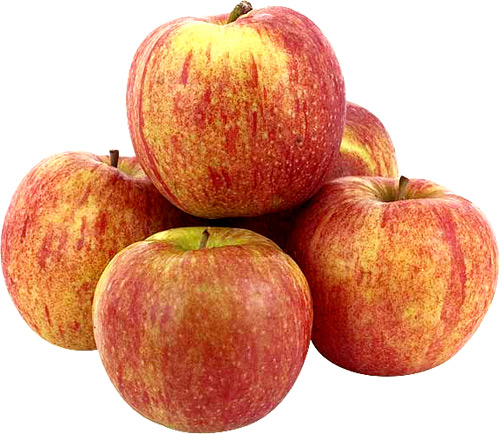 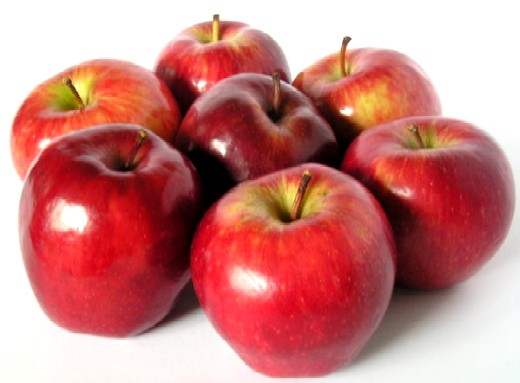 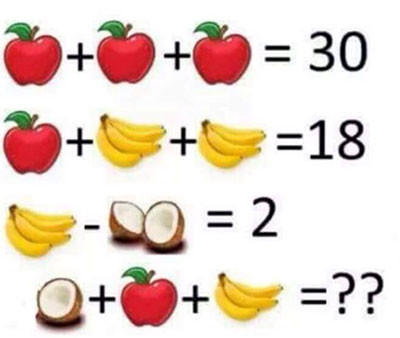 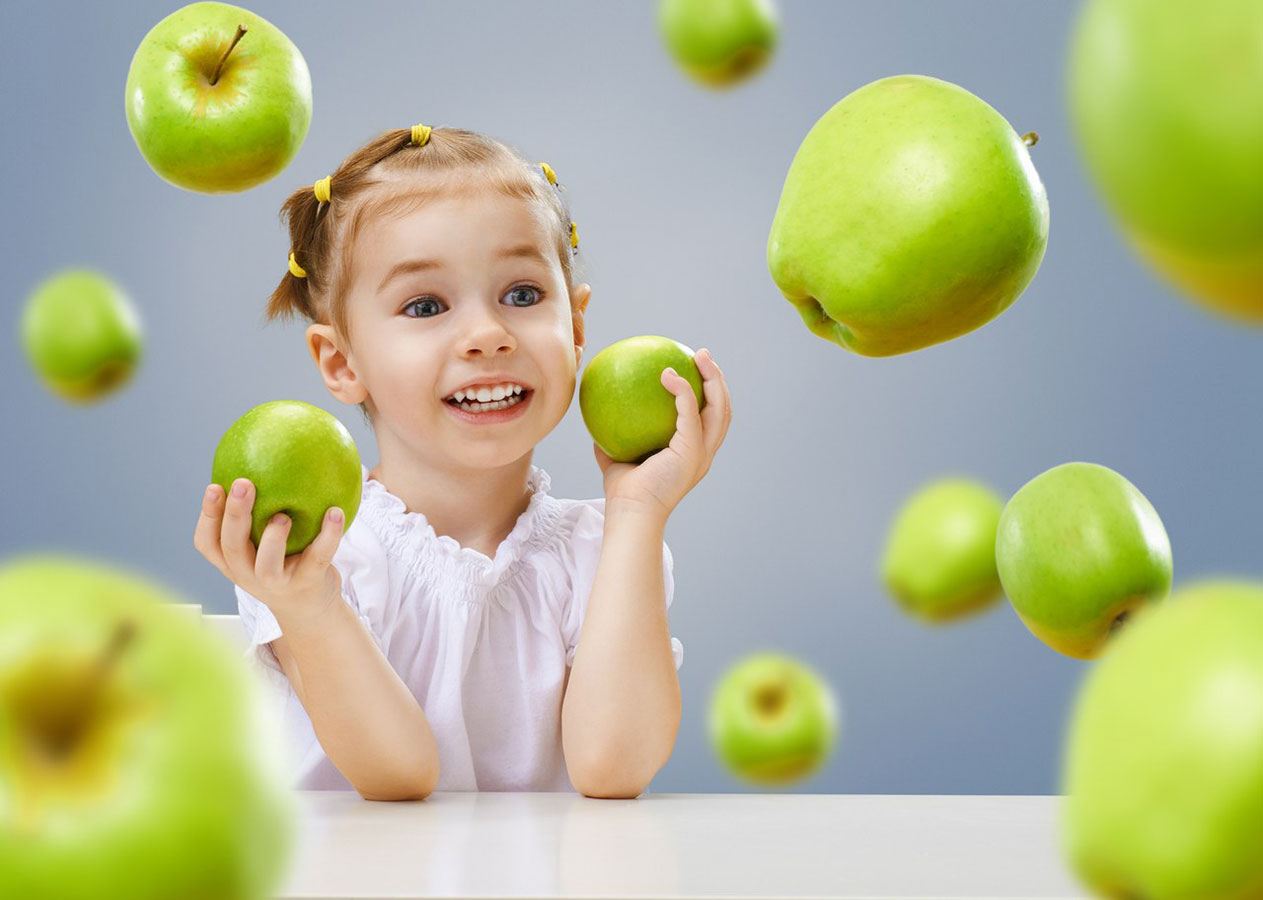 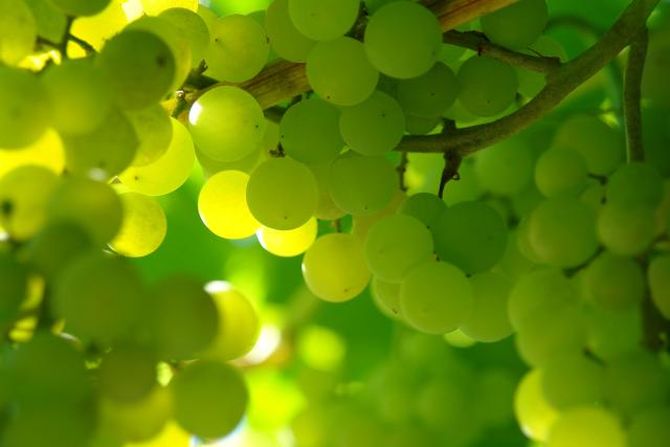 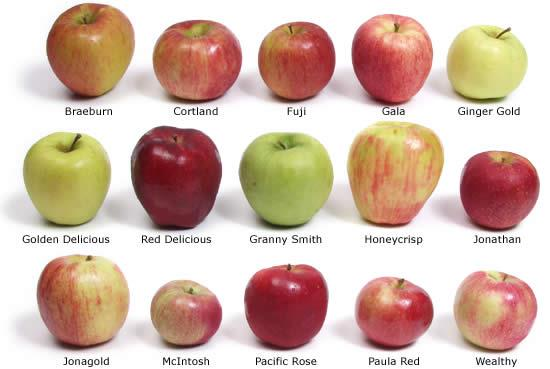 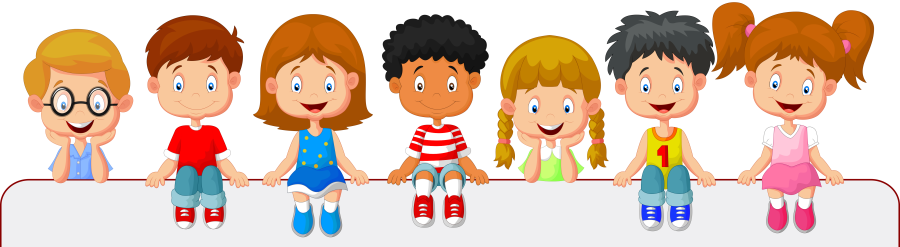 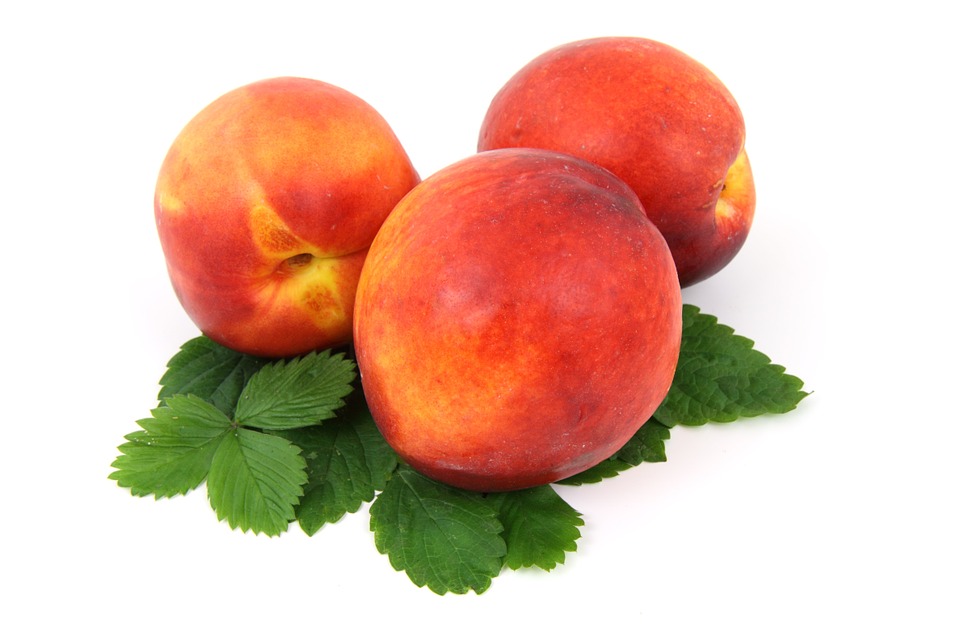 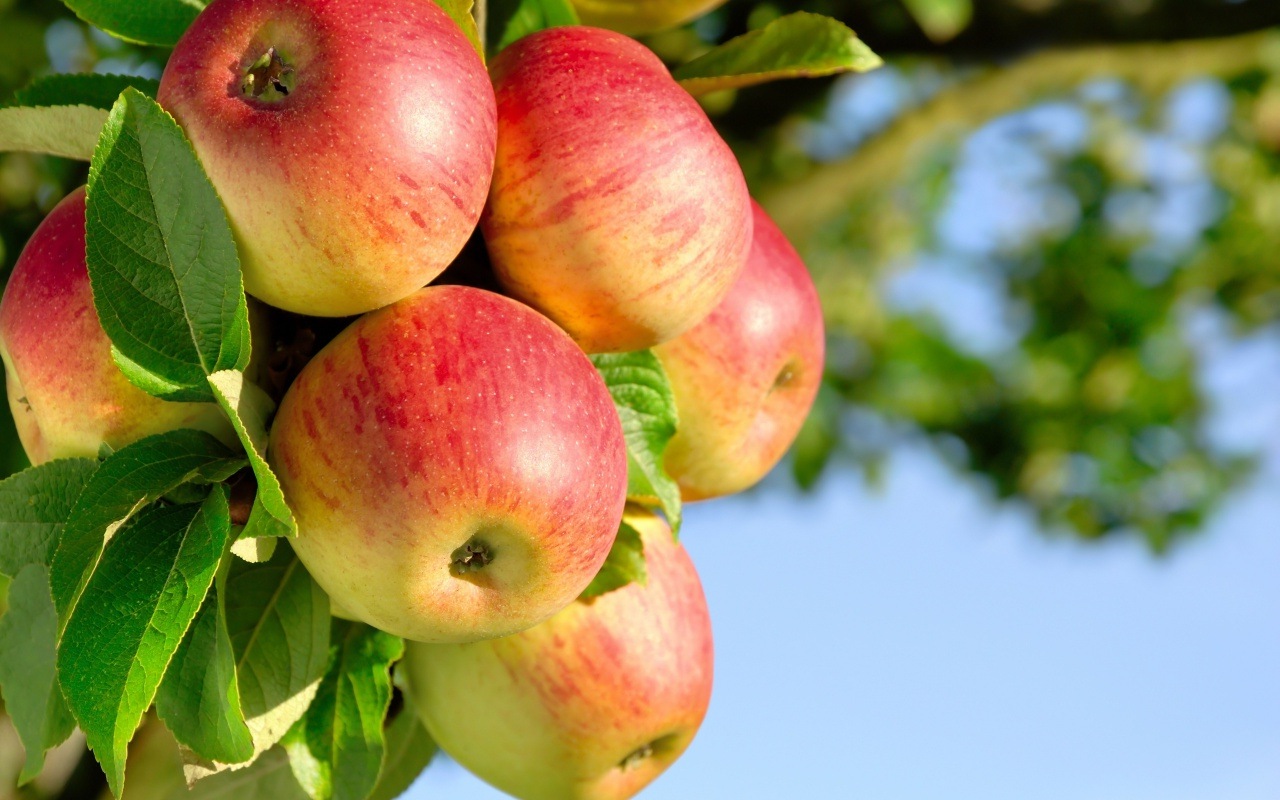 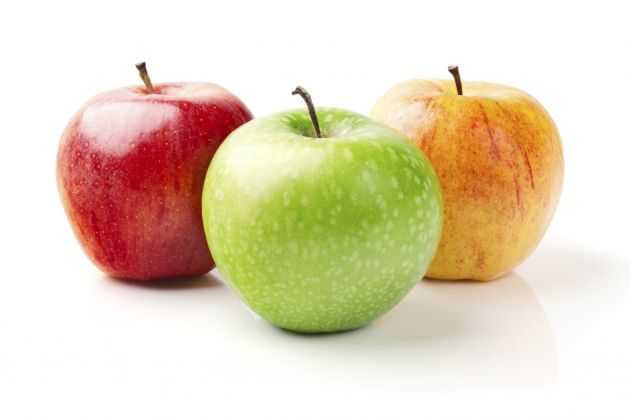 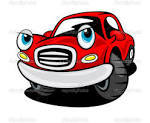 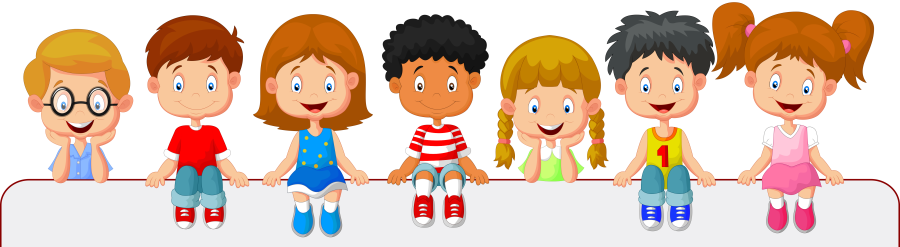 #Задание: Сколько яблок?
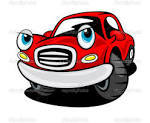 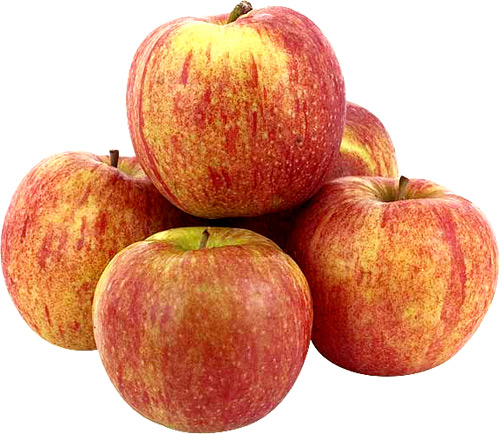 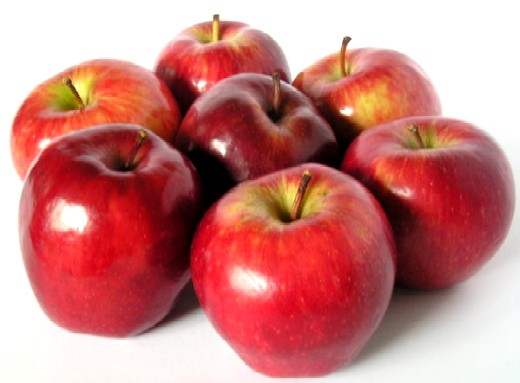 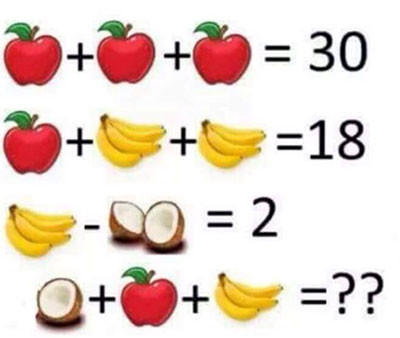 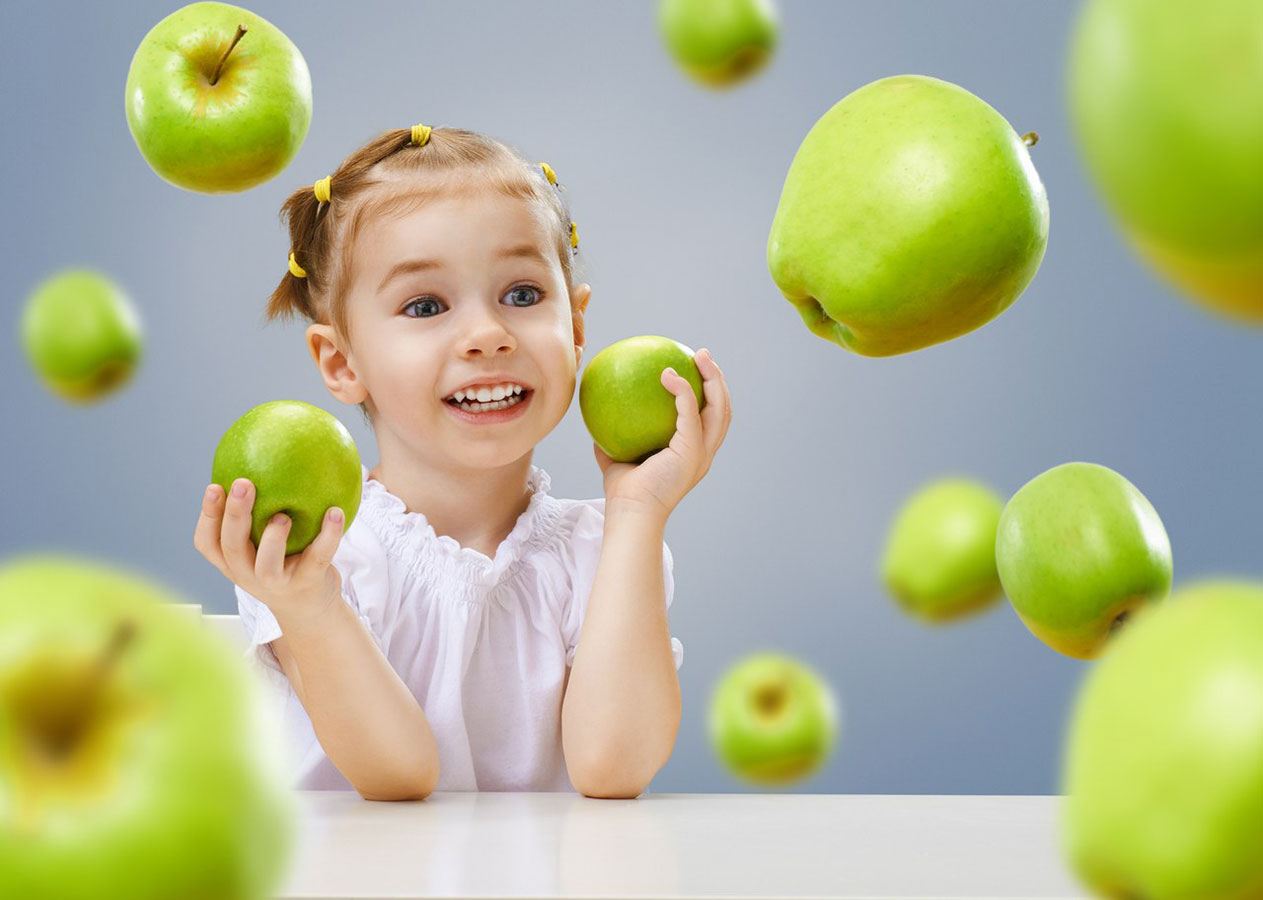 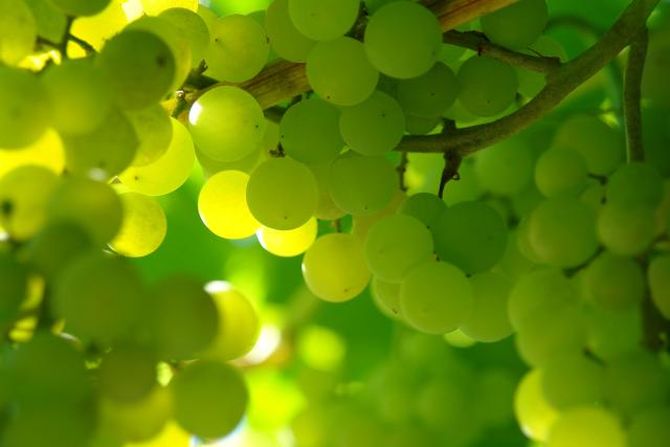 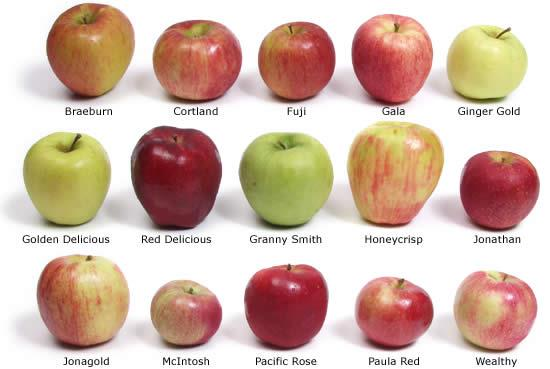 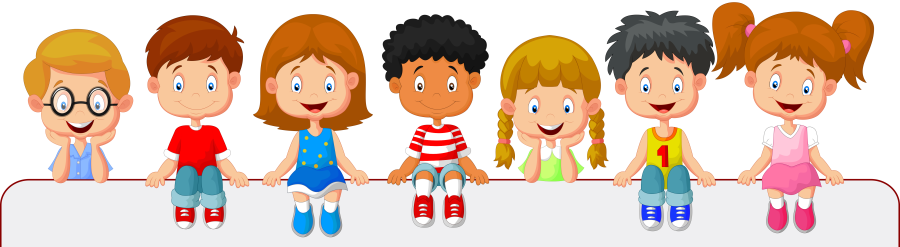 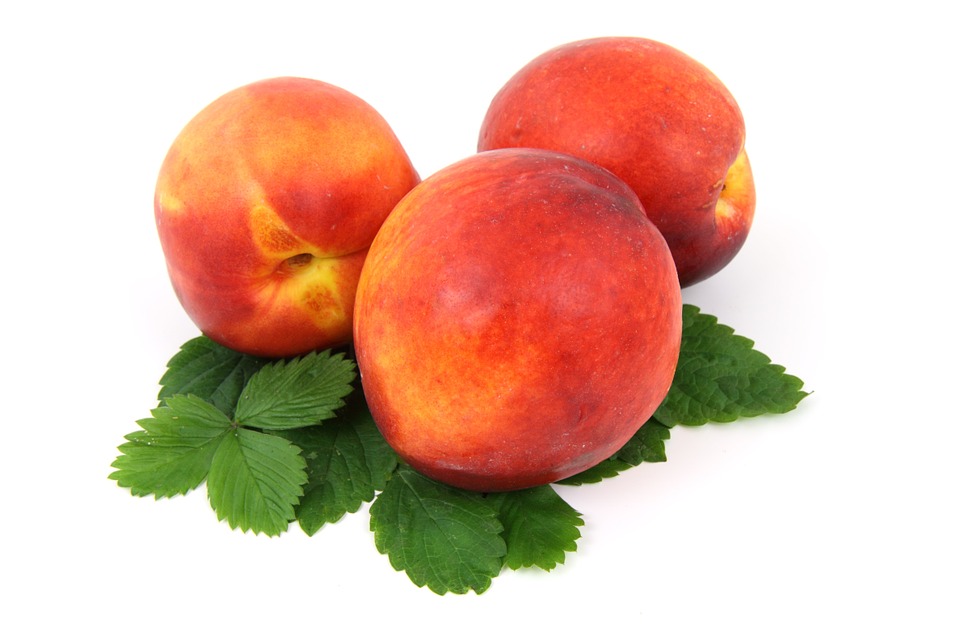 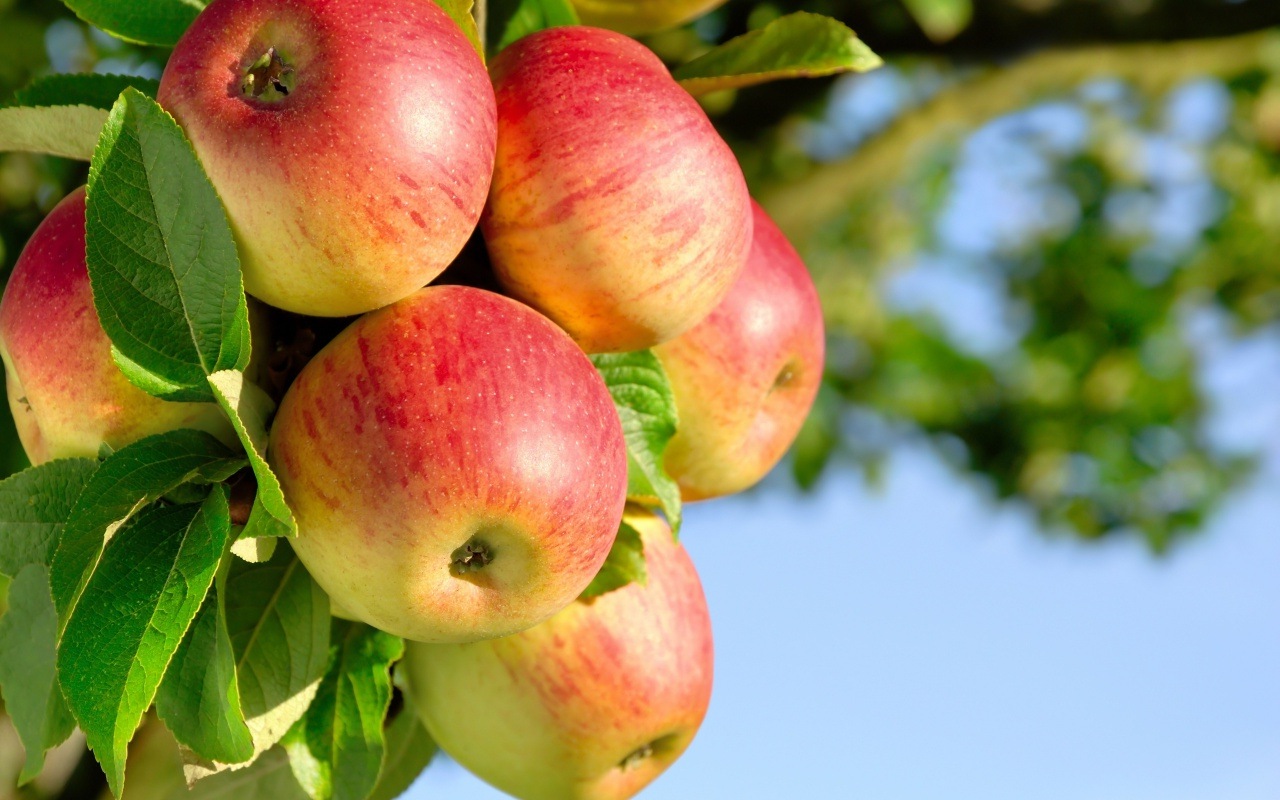 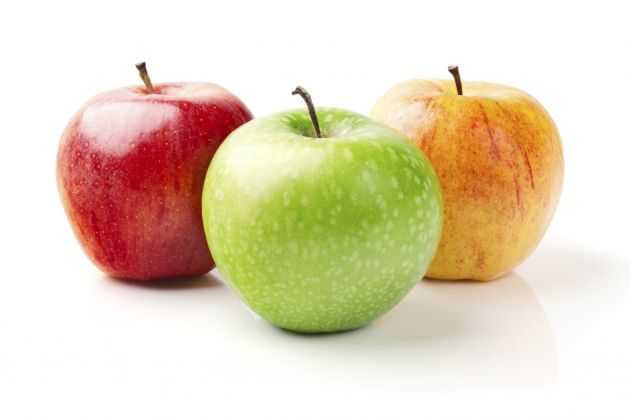 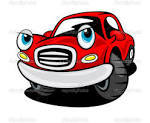 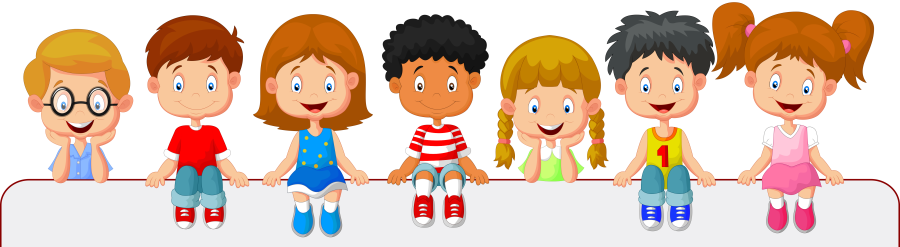 #Световозвращающие элементы
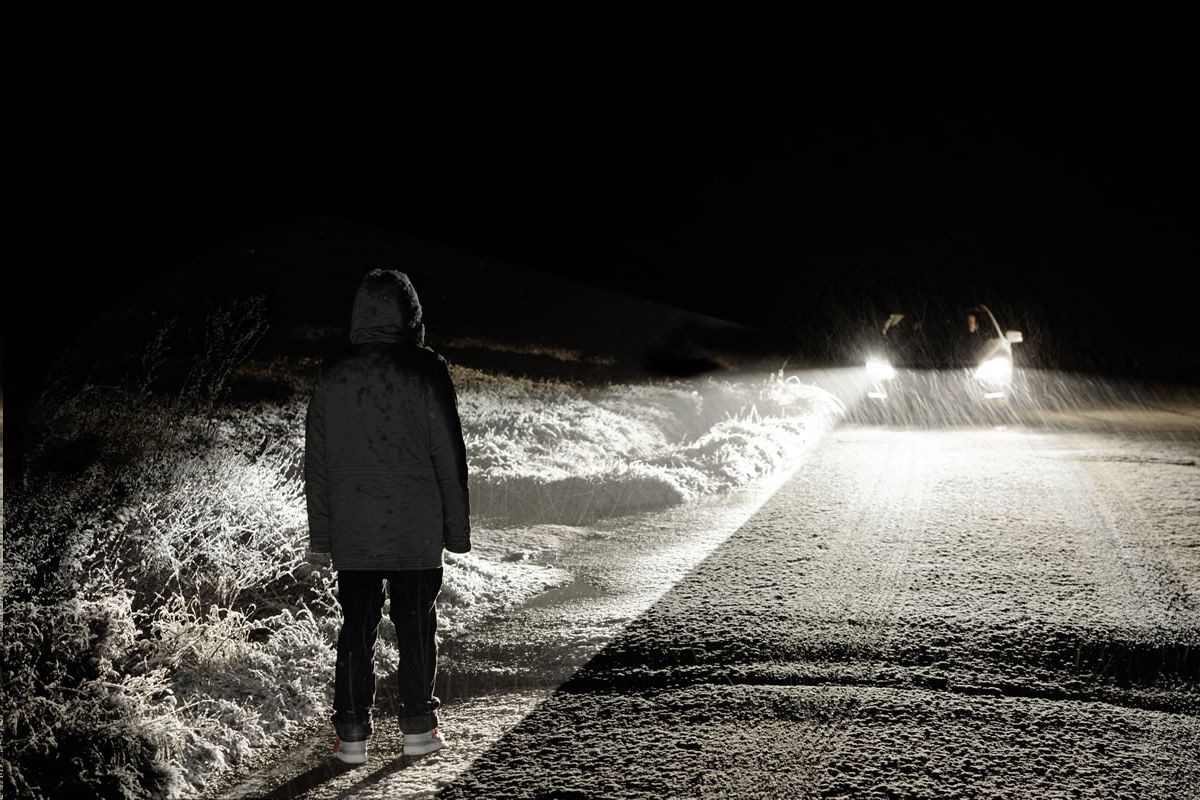 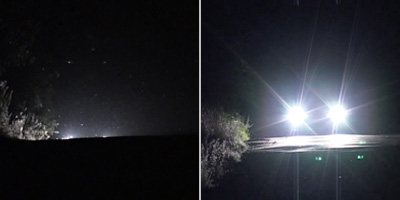 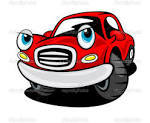 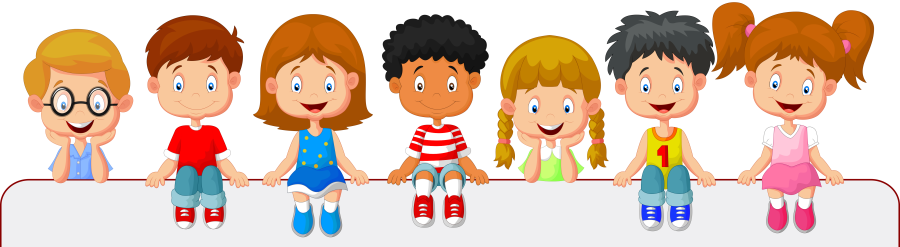 #Световозвращающие элементы – 
это элементы, изготовленные из специальных материалов,
 обладающих способностью возвращать луч света обратно к источнику
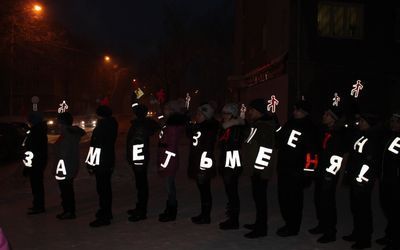 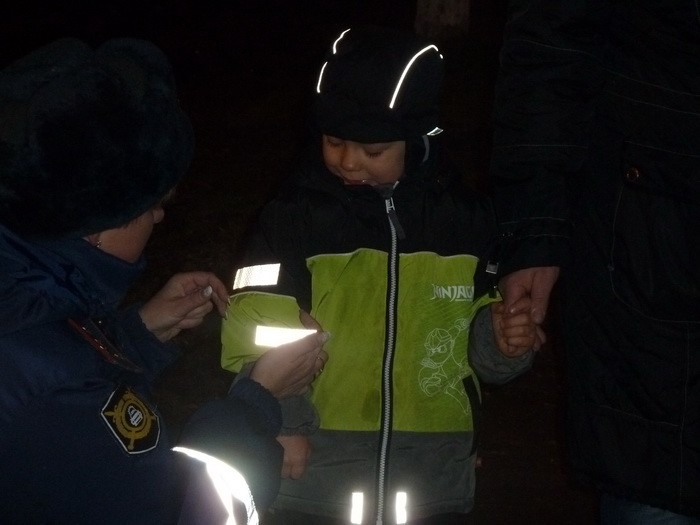 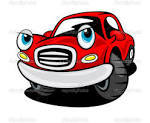 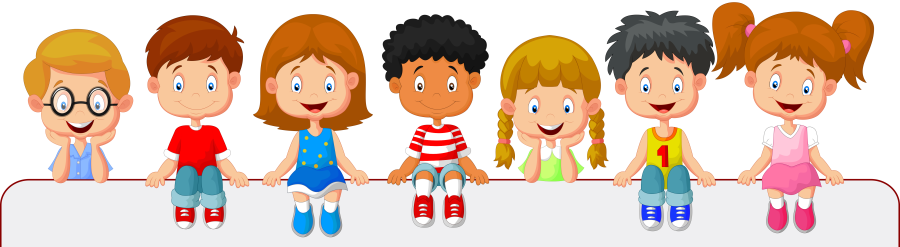 #Световозвращающие материалы используются 
для обозначения людей в темное время суток, 
возвращая свет, попавший них, в направлении обратно к источнику света,
 становясь ярко-белыми в свете фар автомобиля
 или другого источника света
 и обеспечивая видимость объекта более чем за 150 м.
Источник света
Источник света
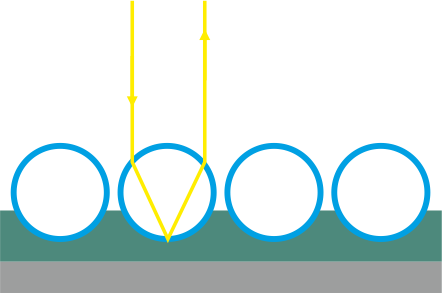 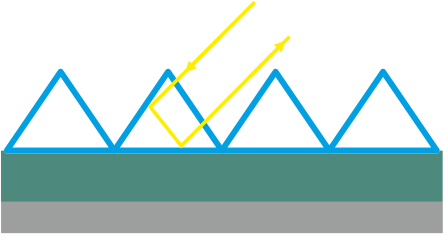 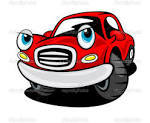 Микрошарики
(текстильные материалы)
Микропризмы
(материалы из ПВХ)
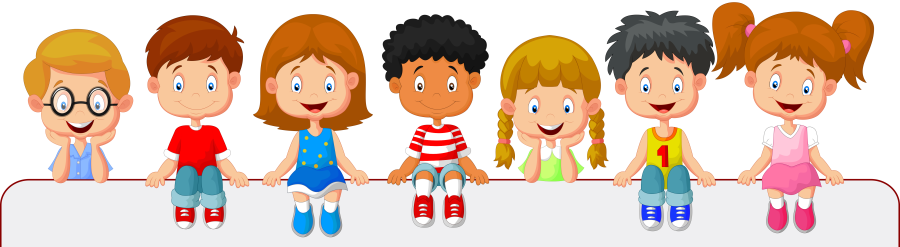 #Световозвращающие элементы повышают видимость пешеходов 
на неосвещенной дороге и значительно снижают риск 
возникновения дорожно-транспортных происшествий с их участием
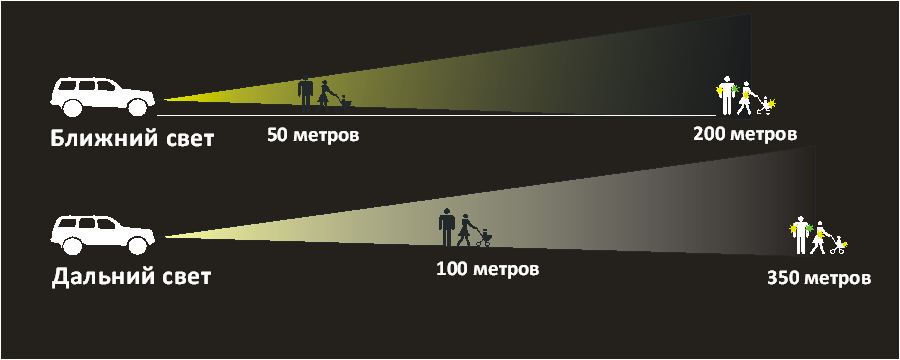 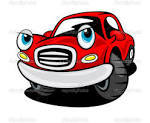 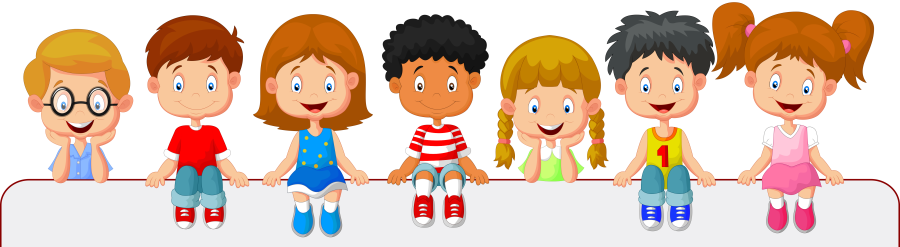 #При переходе дороги и движении по обочинам или краю проезжей части
 в темное время суток или в условиях недостаточной видимости
 пешеходам рекомендуется, 
а вне населенных пунктов пешеходы обязаны
 иметь при себе предметы со световозвращающими элементами 
и обеспечивать видимость этих предметов 
водителями транспортных средств
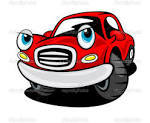 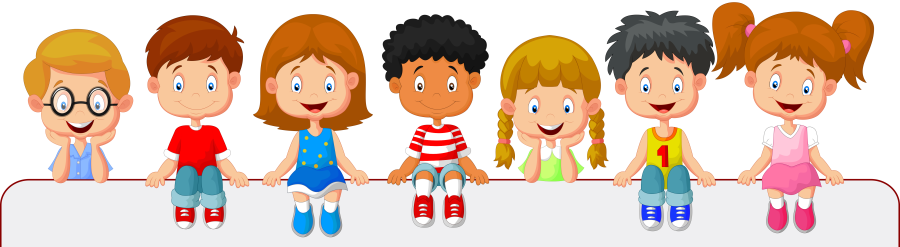 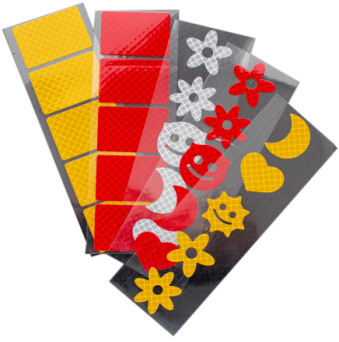 #Виды световозвращающих элементов
#Съемные
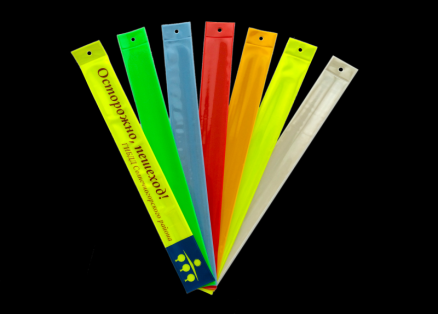 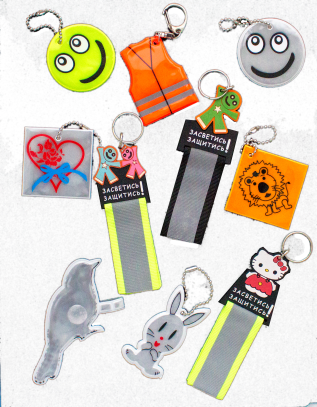 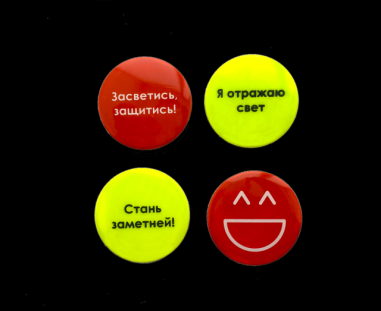 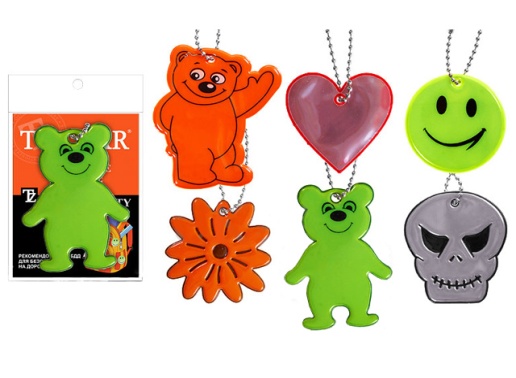 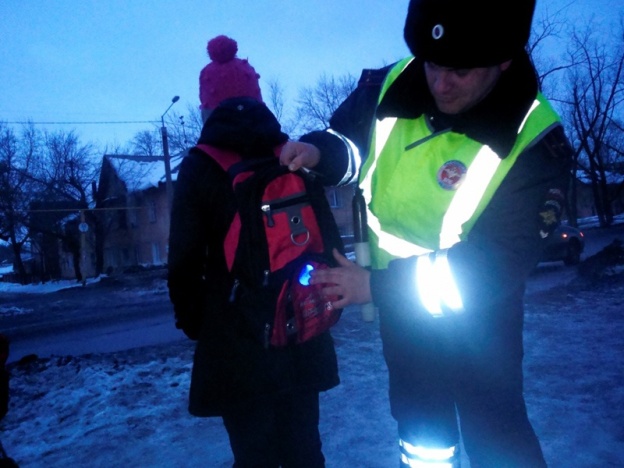 #Несъемные
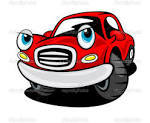 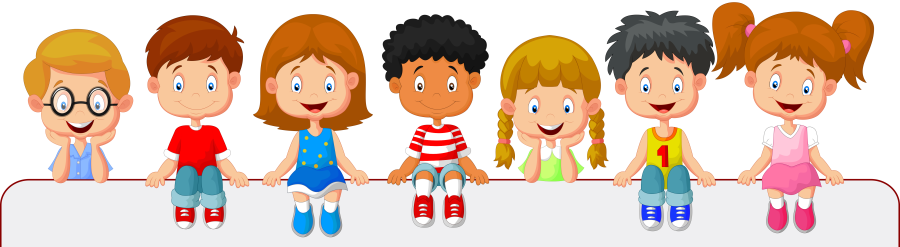 #Где нужно использовать световозвращающие элементы
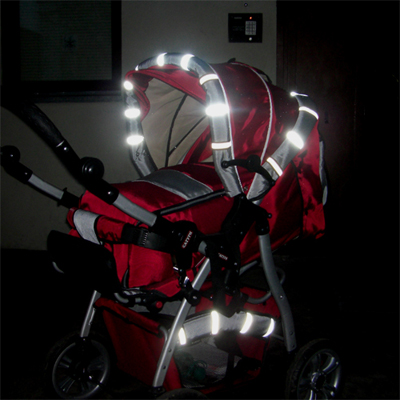 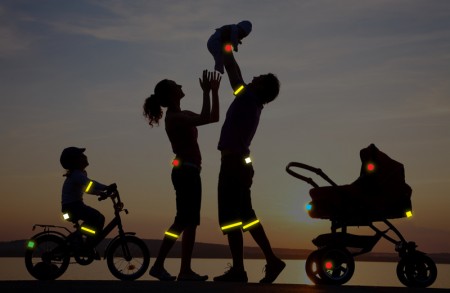 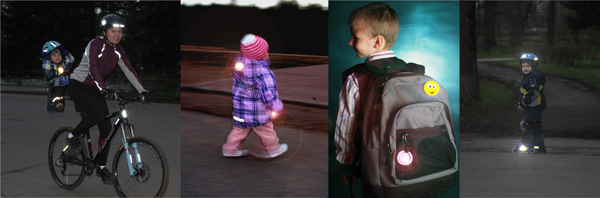 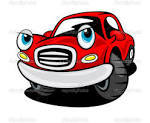 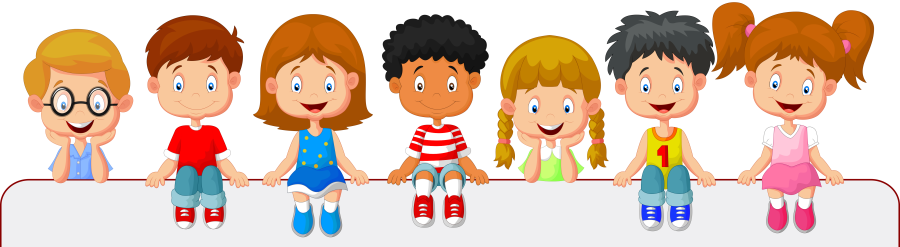 #Световозвращающие элементы – 
это красиво, модно и ярко

#Наличие световозвращающих элементов 
не дает преимущества в движении! 
Обязательно нужно убедиться, что водитель действительно вас увидел

#Свотоотражатели – 
это всего один из способов пассивной защиты пешеходов. 
Необходимо помнить и о других методах решения проблемы –
 о воспитании в себе грамотного пешехода. 
Только в комплексе они смогут обеспечить
 вашу безопасность на наших дорогах
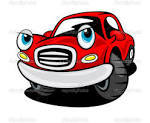 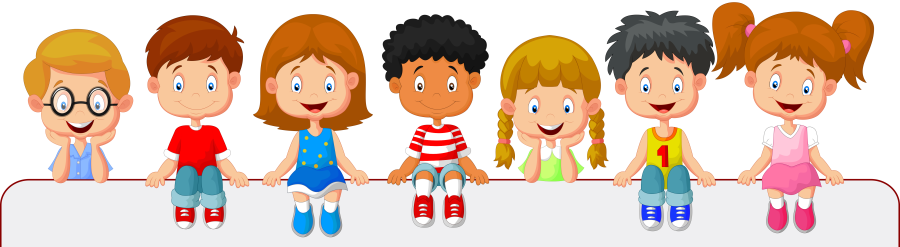 #Закрепление материала

Кроссворд «Быть заметным – модно!»
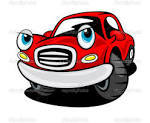 #Кроссворд «Быть заметным – модно!»
3
7
5
1
6
П
В
П
4
З
8
2
Д
С
В
Е
Т
В
О
З
В
Р
А
Щ
А
Т
Е
Л
Ь
9
О
Н
Д
В
А
Р
Л
Р
Р
И
В
Е
Е
О
Е
И
О
М
А
Х
Н
Т
Т
Т
Г
Я
У
А
О
Е
Ы
О
А
Д
Ф
А
Н
Л
Й
О
Ь
Р
И
Р
Е
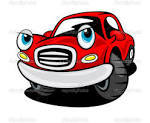 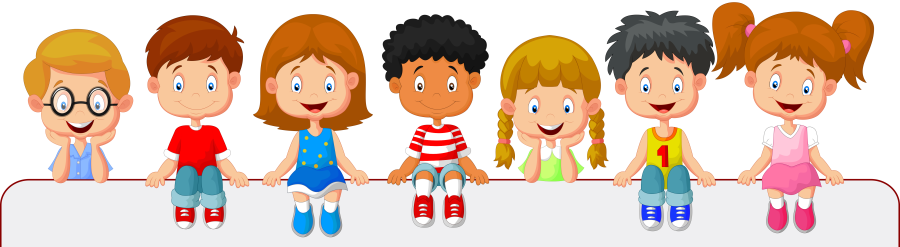 #Главное – это постоянное внимание и соблюдение правил. 
Всегда нужно быть аккуратными и внимательными. 

Уважаемые пешеходы!
 Ваша безопасность зависит от вас!
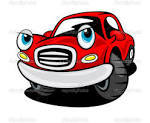